BROMELIACEAE
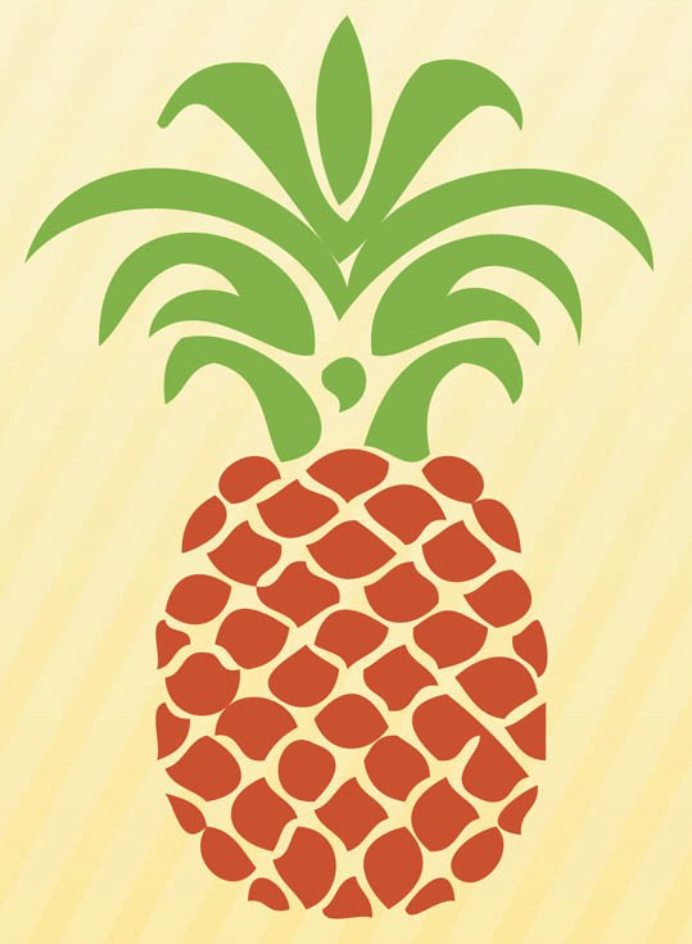 BROMELIACEAE
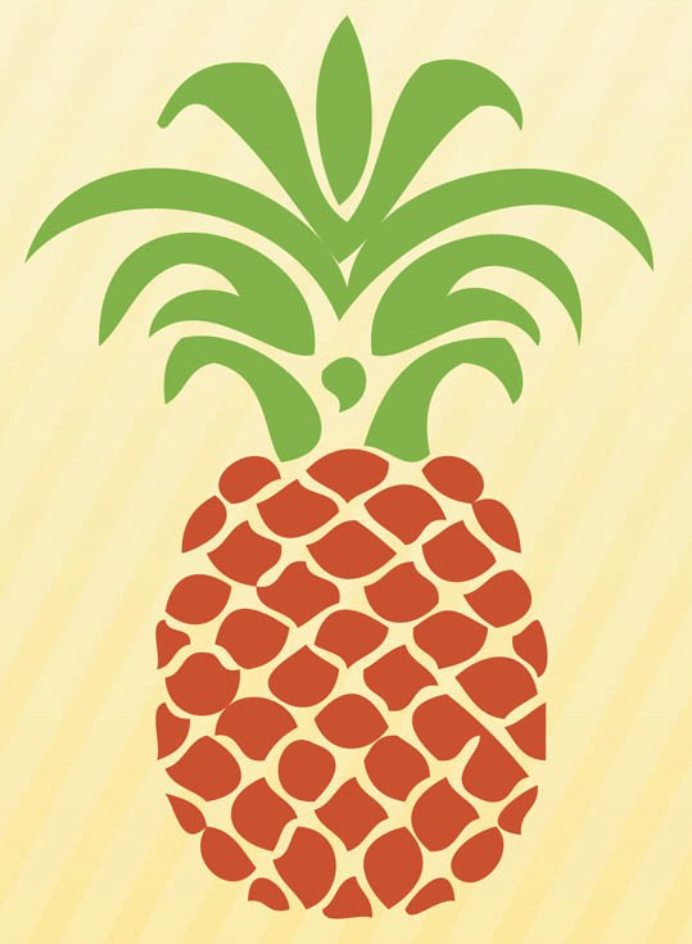 Key Characters
often epiphytic
rosette of helically arranged leaves
short, erect axis
silica bodies
terminal spike  or panicle
brightly coloured bracts
inner tepal appendages
Epiphyte life form of the bromeliads - Mexico
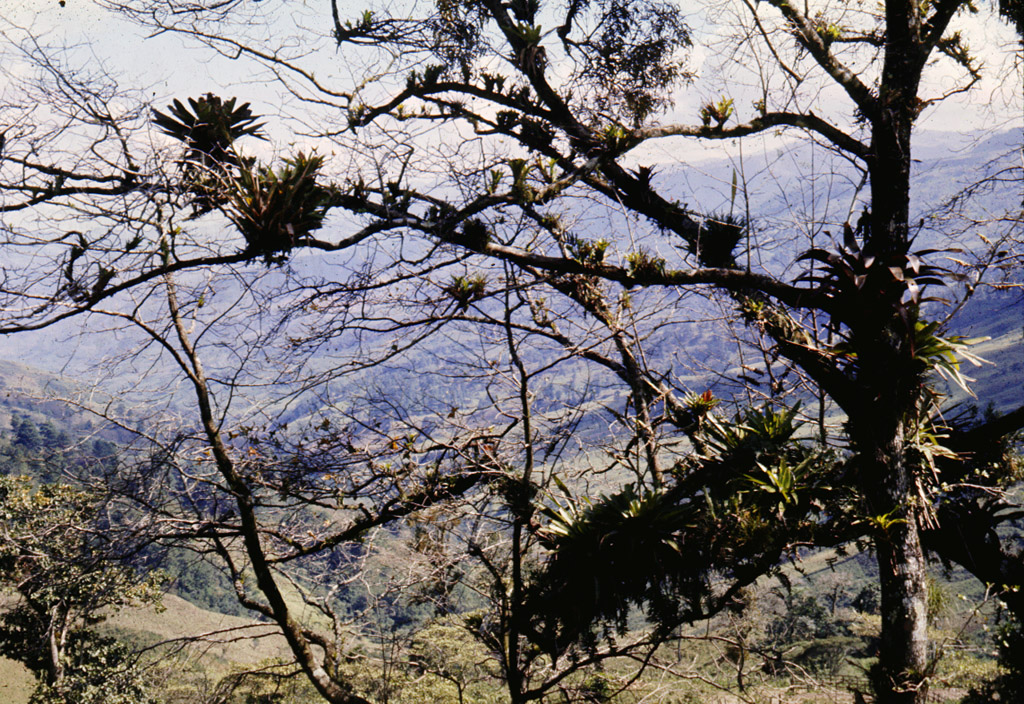 Epiphyte life form of the bromeliads
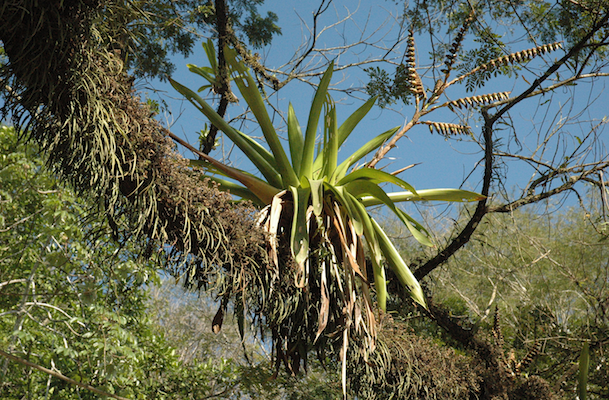 Bright inflorescence bracts
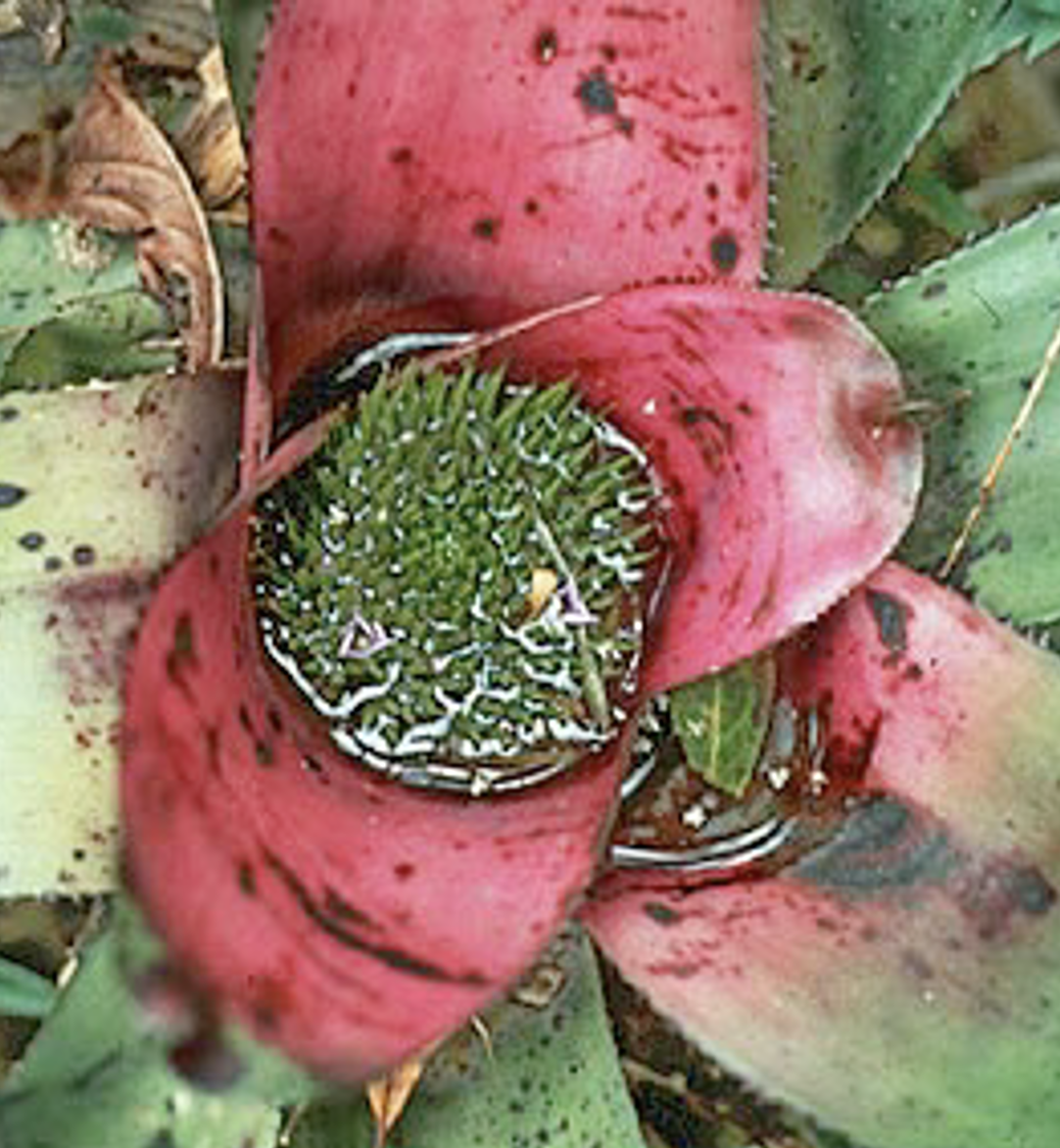 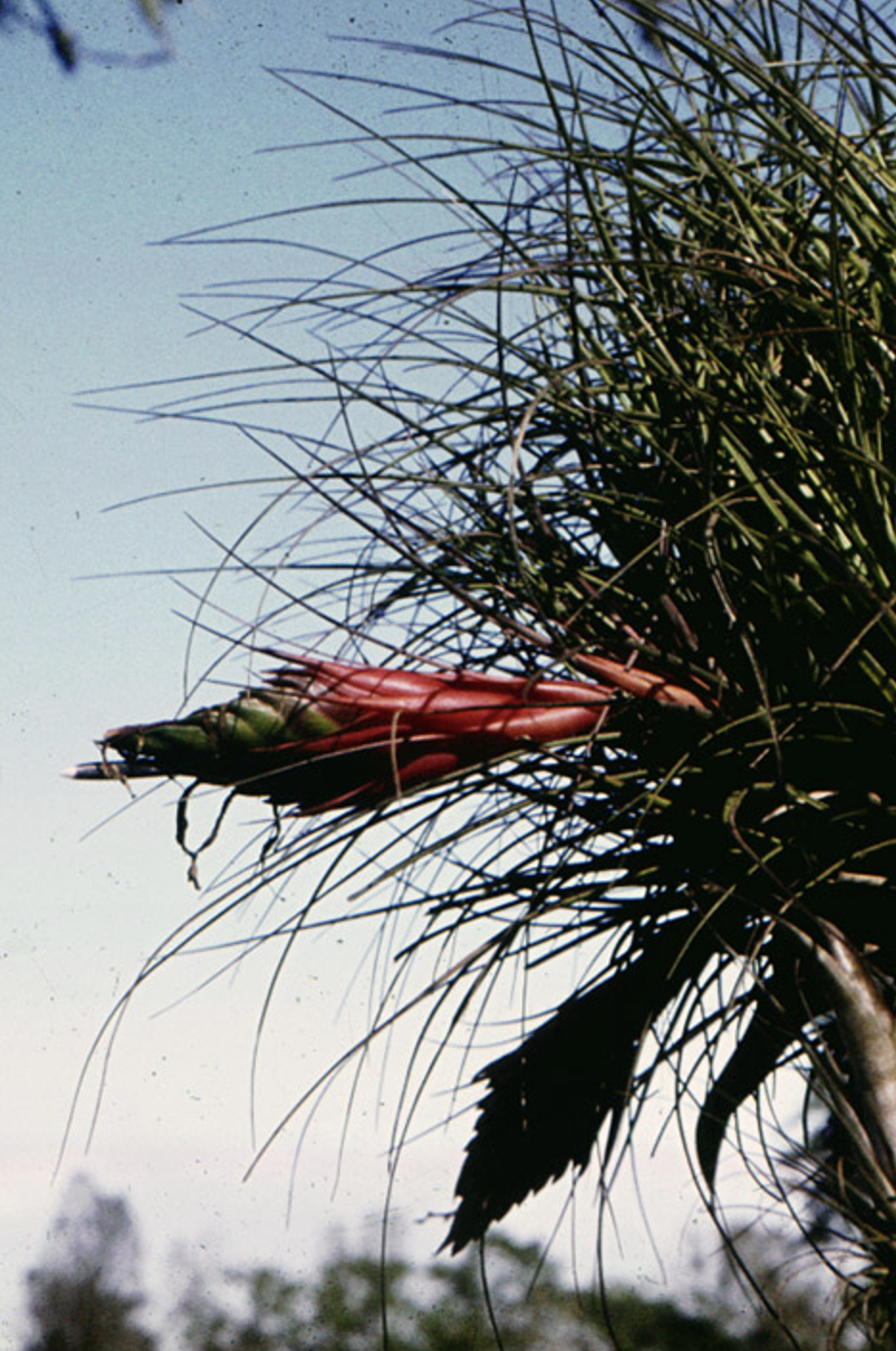 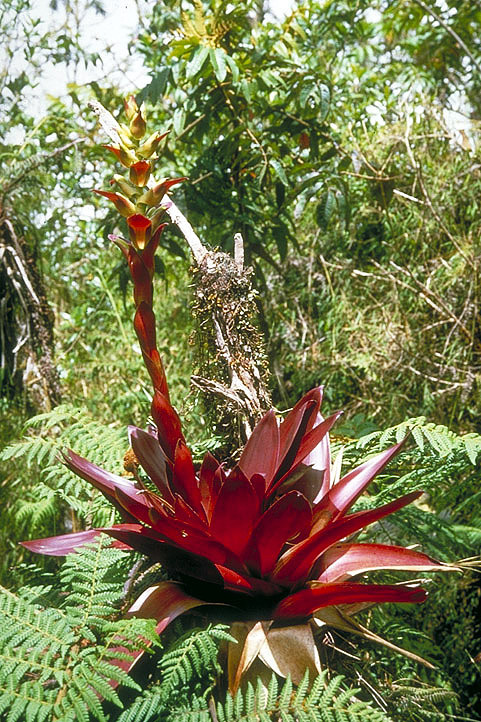 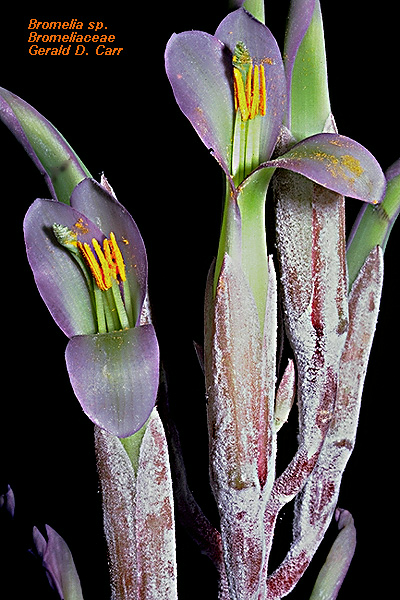 Bromelia perianth
--bilateral
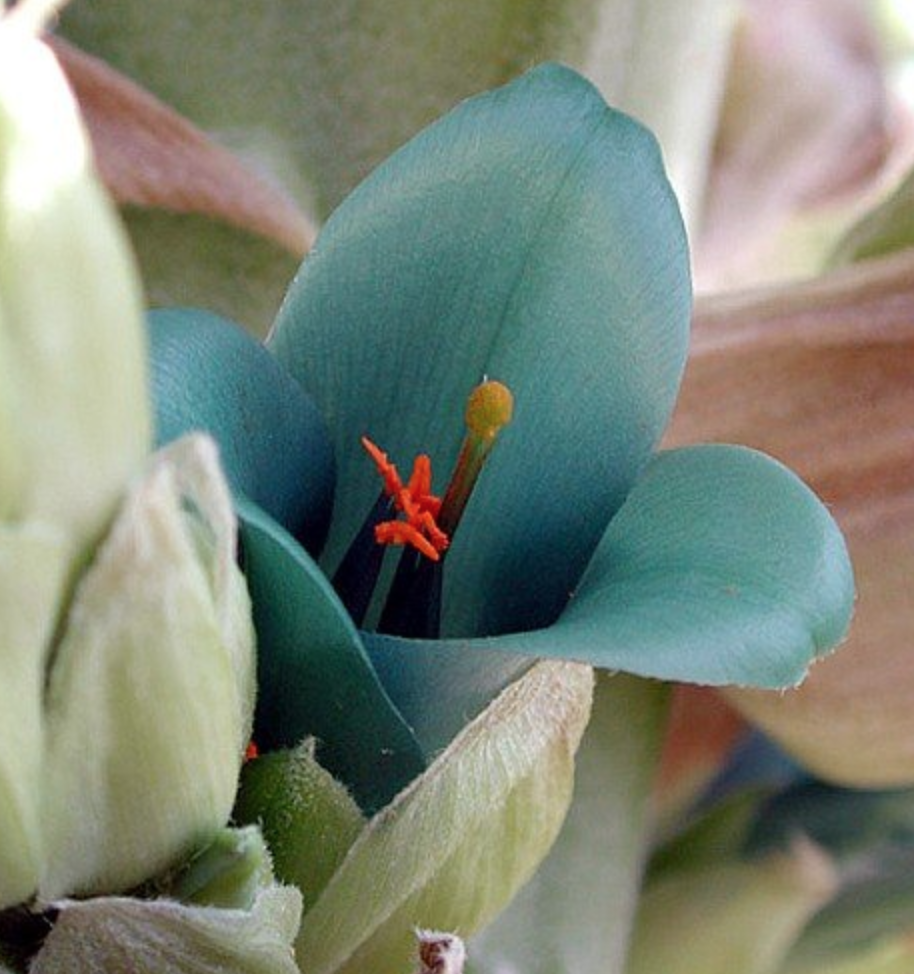 Monocots with bilateral symmetry
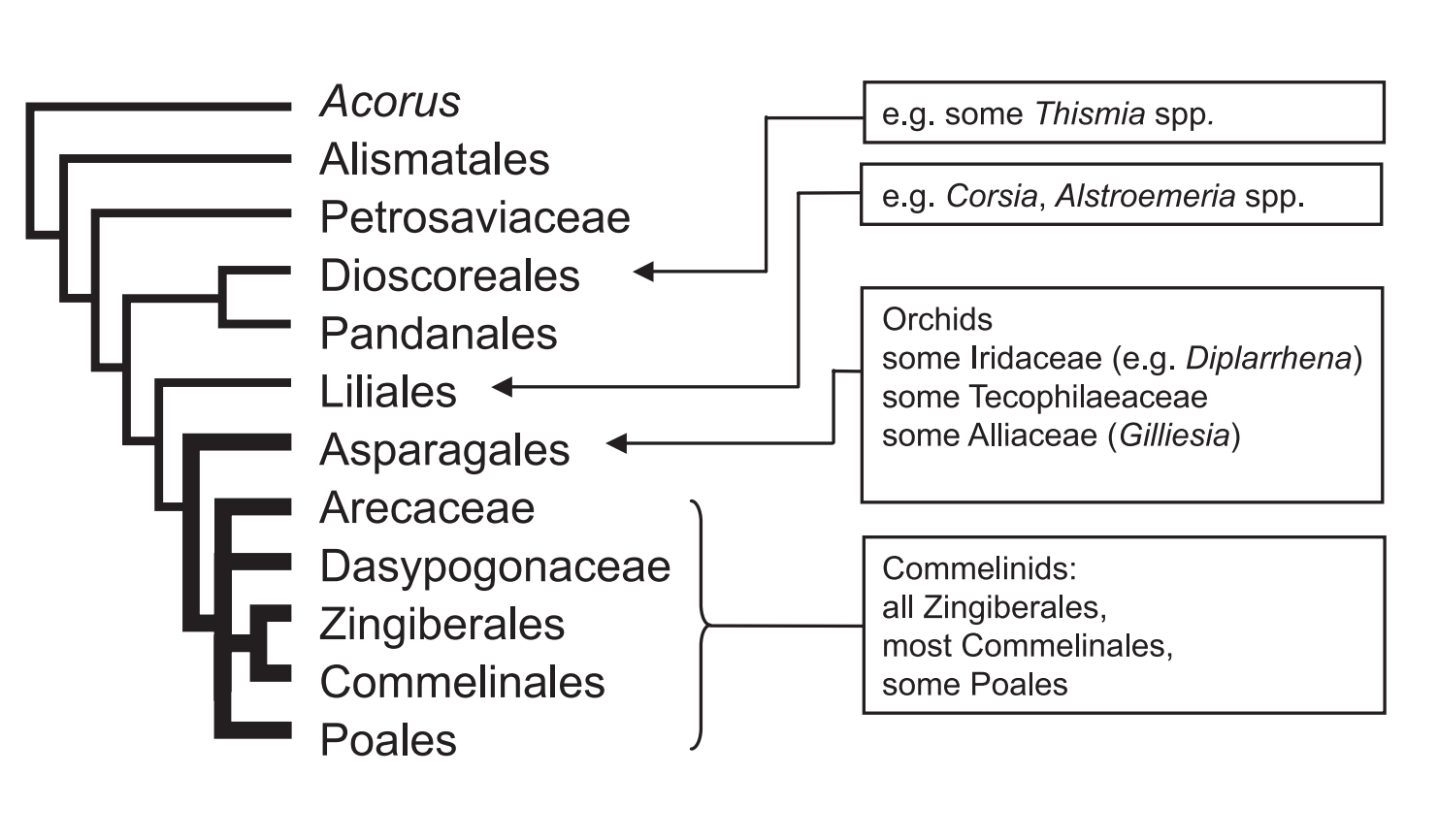 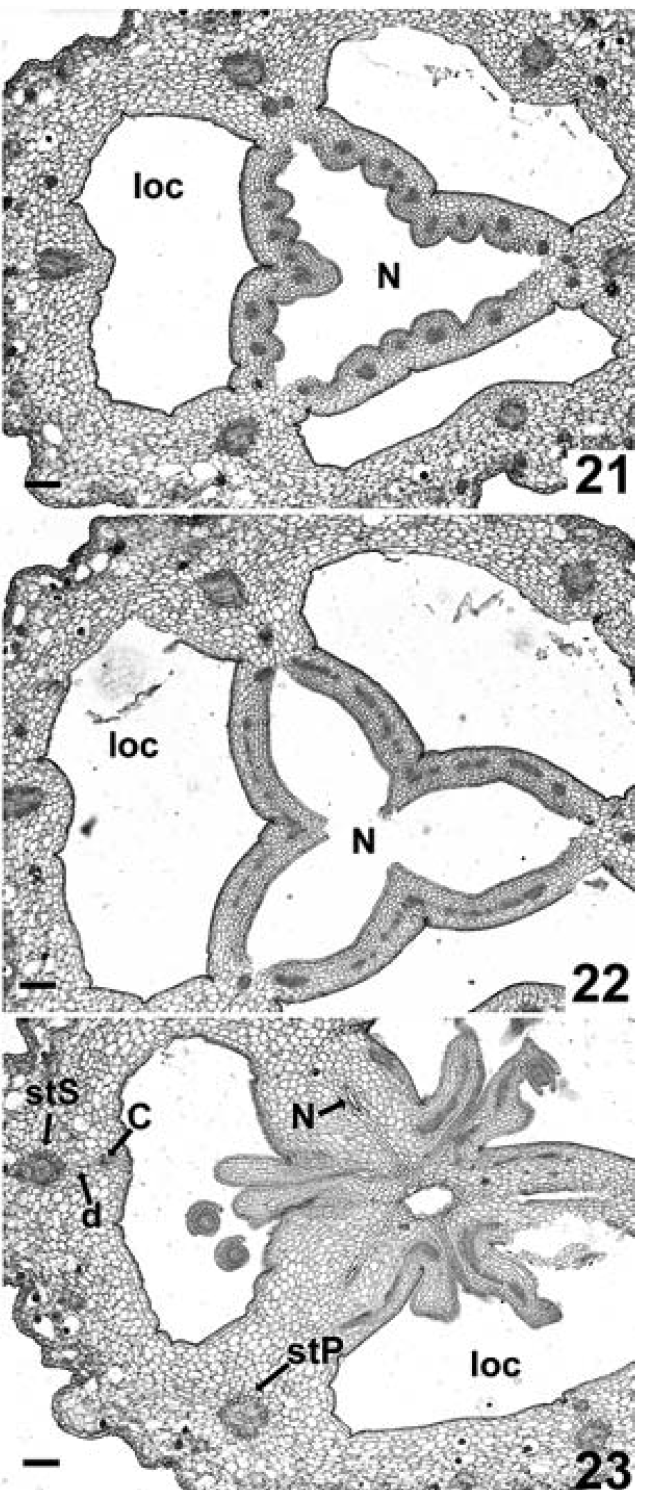 Floral anatomy of Bromeliaceae: septal nectaries
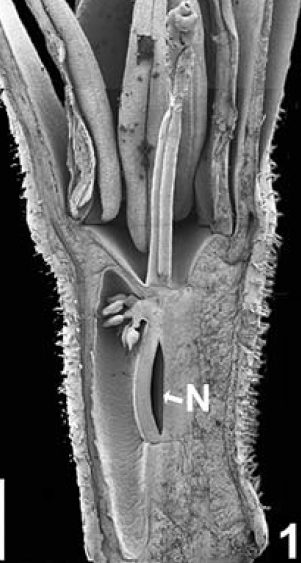 [Speaker Notes: Sajo2004.pdf 
Sajo, M. G., Rudall, P. J., & Prychid, C. J. (2004). Floral anatomy of Bromeliaceae, with particular reference to the evolution of epigyny and septal nectaries in commelinid monocots. Plant Systematics and Evolution, 247(3-4), 215-231.]
Floral anatomy of Bromeliaceae: inner tepal appendages
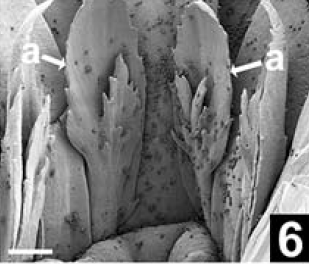 [Speaker Notes: Sajo2004.pdf 
Sajo, M. G., Rudall, P. J., & Prychid, C. J. (2004). Floral anatomy of Bromeliaceae, with particular reference to the evolution of epigyny and septal nectaries in commelinid monocots. Plant Systematics and Evolution, 247(3-4), 215-231.]
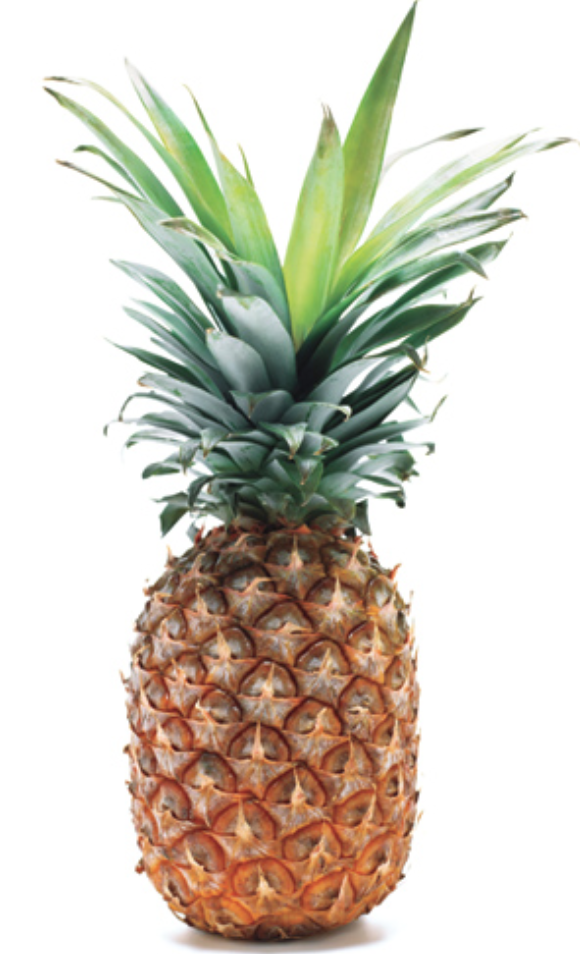 PHYLOGENY
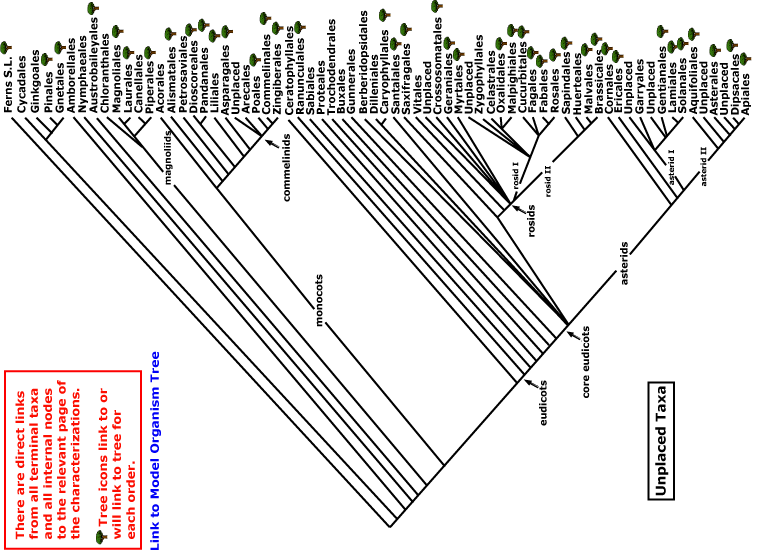 Bromeliaceae
monocots
Current Angiosperm Phylogeny Group Tree for Flowering Plants
Poales
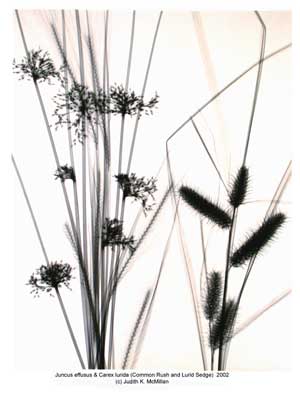 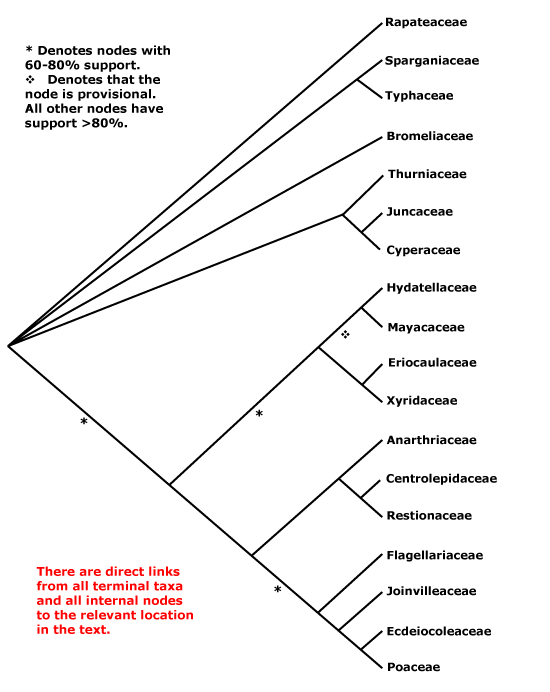 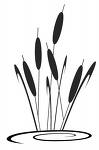 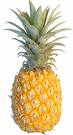 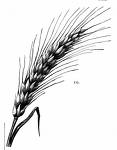 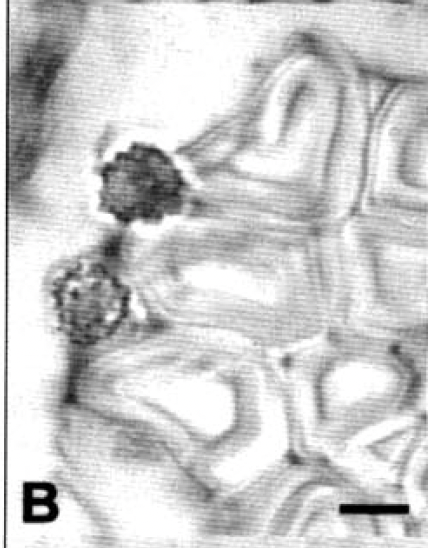 Distribution of raphides (red boxes) and silica bodies (bold) in the Monocots
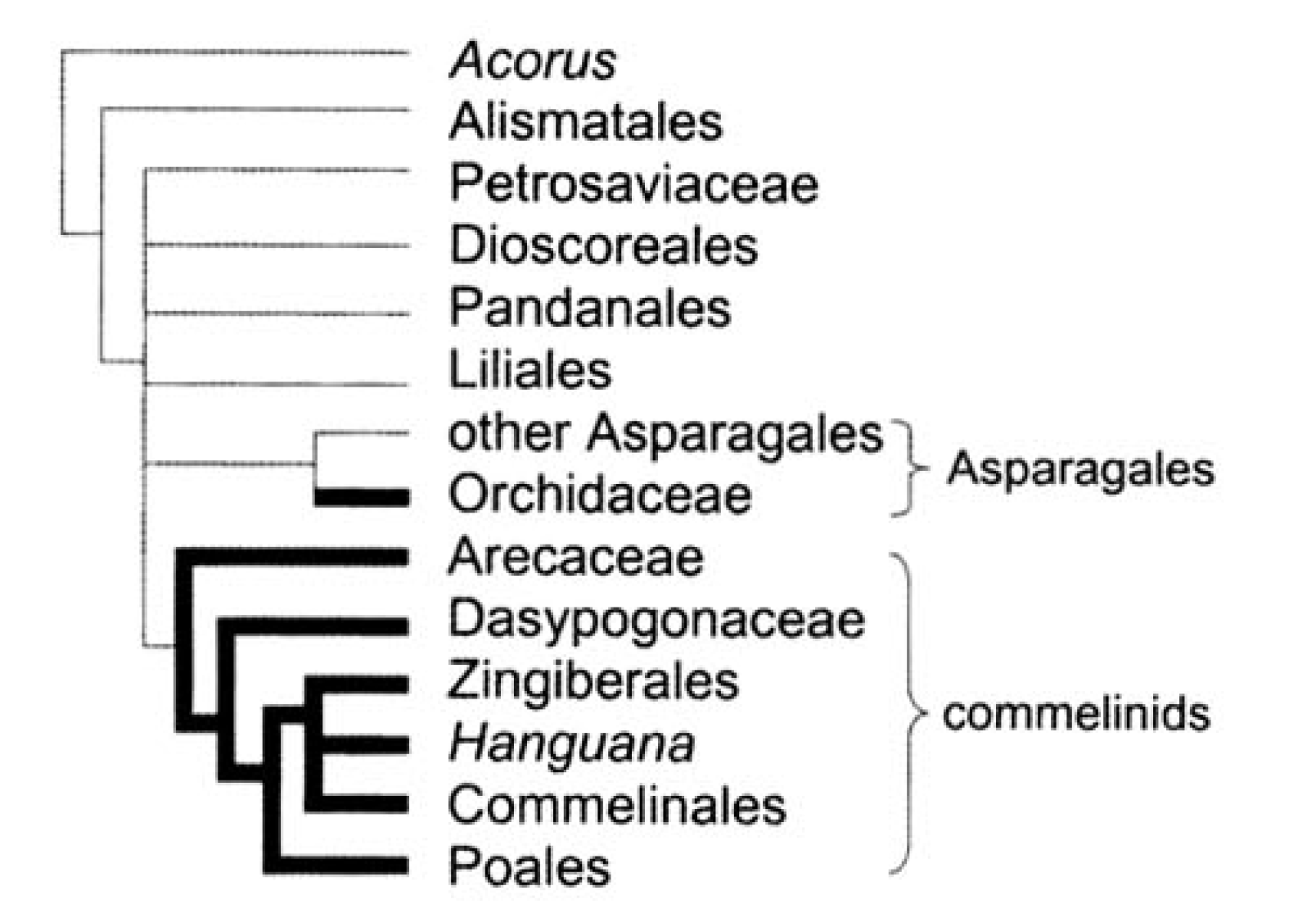 [Speaker Notes: Prychid1999(oxalate),2004(silica)]
DIVERSITY IN THE 
FAMILY
Pitcairnioideae
Tillandsioideae
Bromelioideae
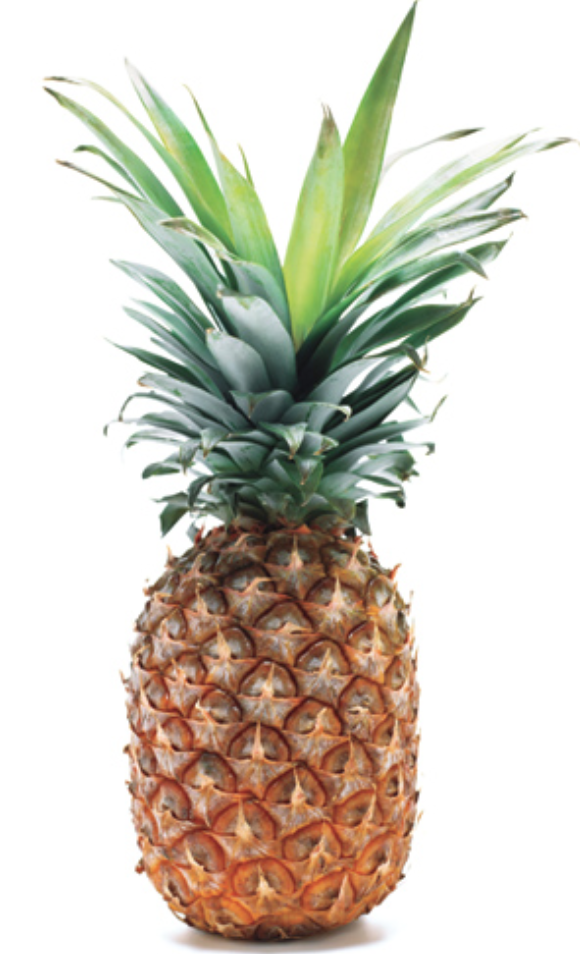 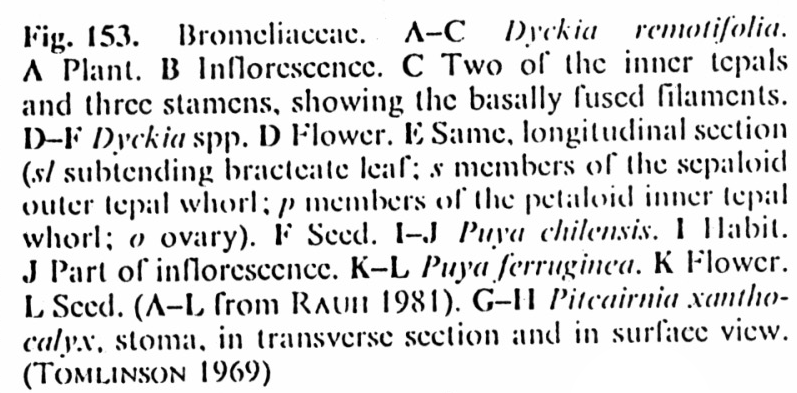 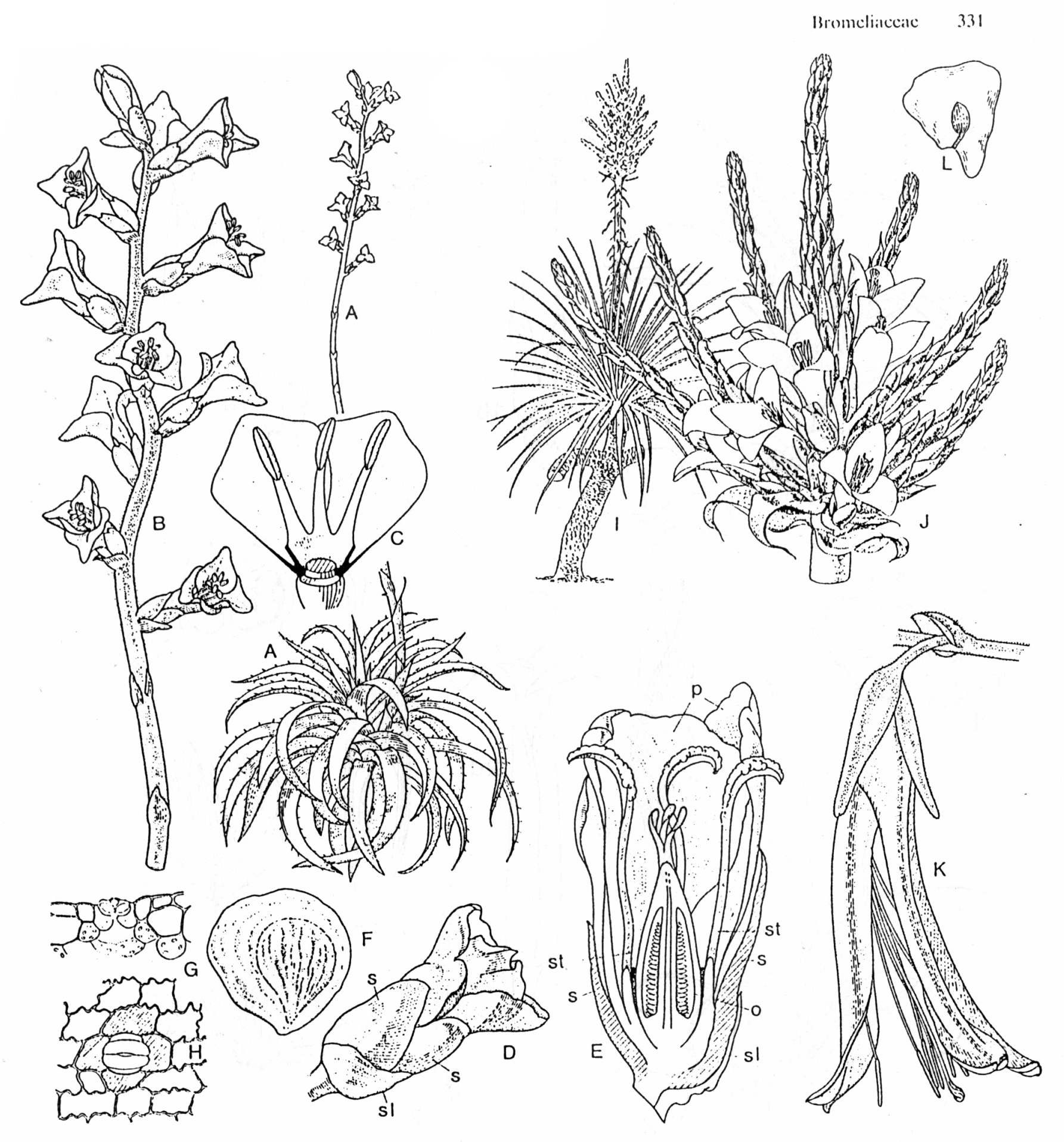 Pitcairnioideae
(capsules, seeds without hairs)
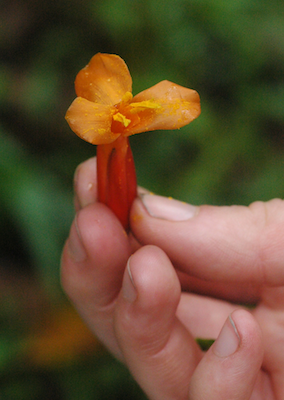 Pitcairnia
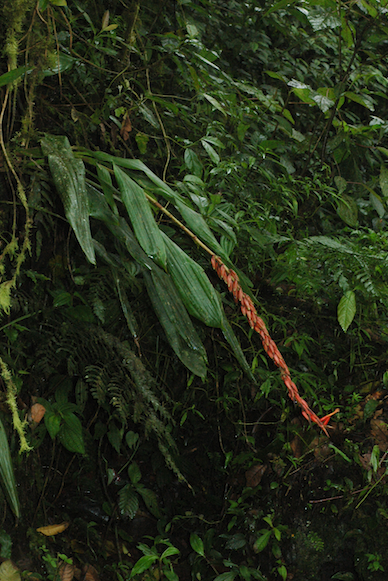 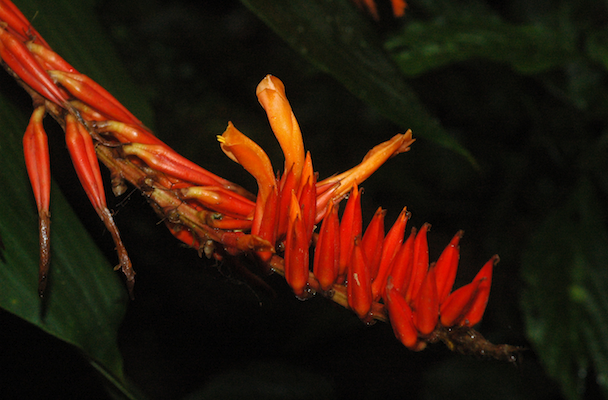 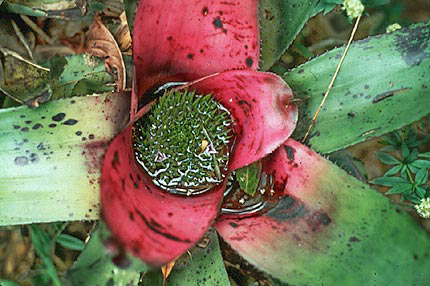 Neoregelia -  flowers sessile in center
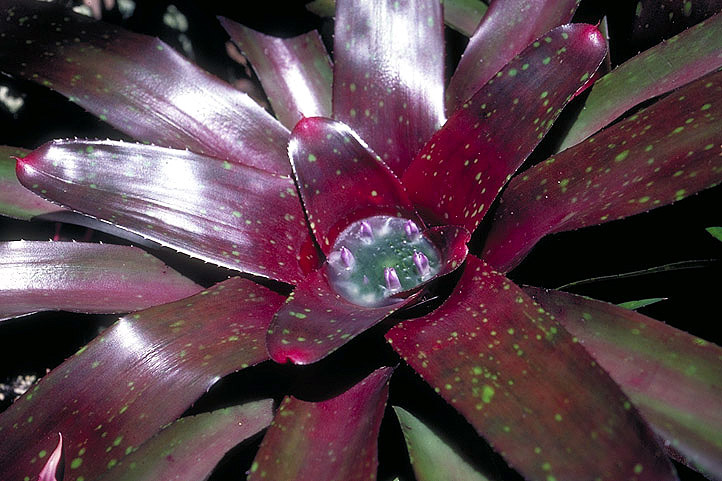 Al Gentry photo
Walter Judd photo
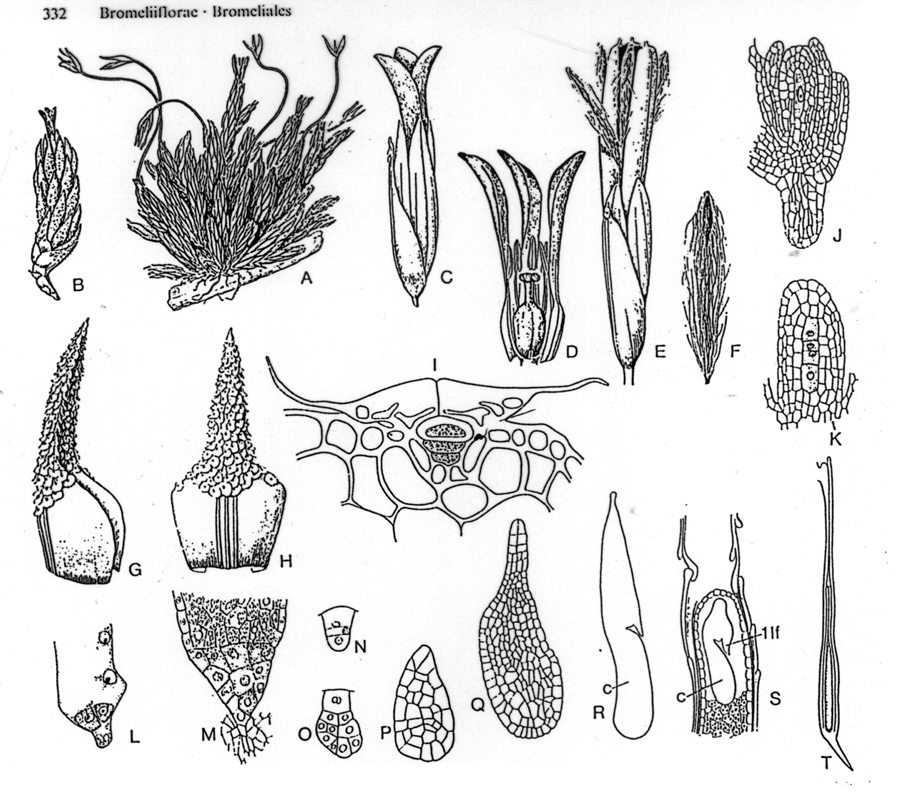 Tillandsioideae
(capsules, seeds with hairs)
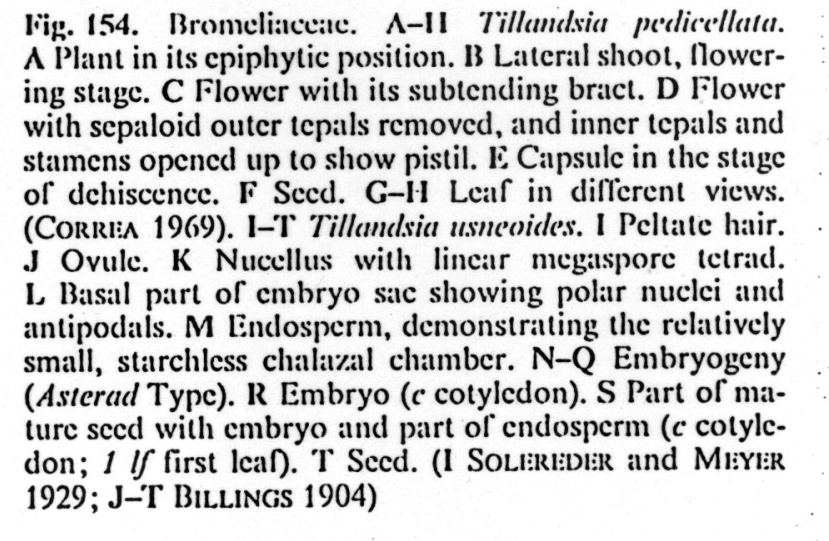 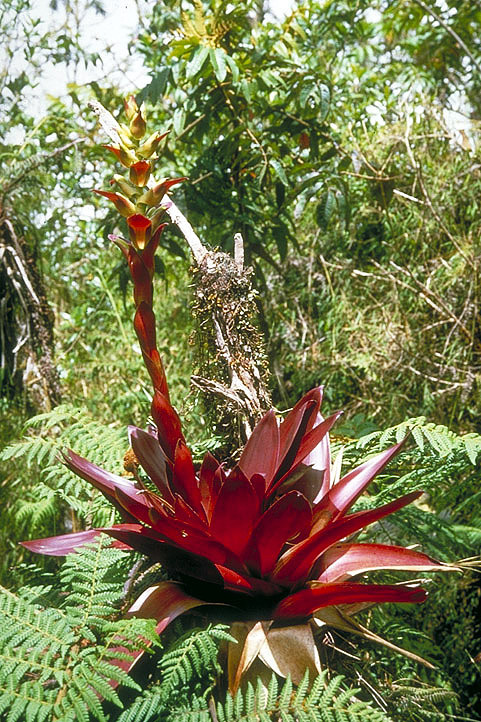 Vriesia sintenisii
Walter Judd photo
Tillandsia - typical habit (Chiapas, Mexico)
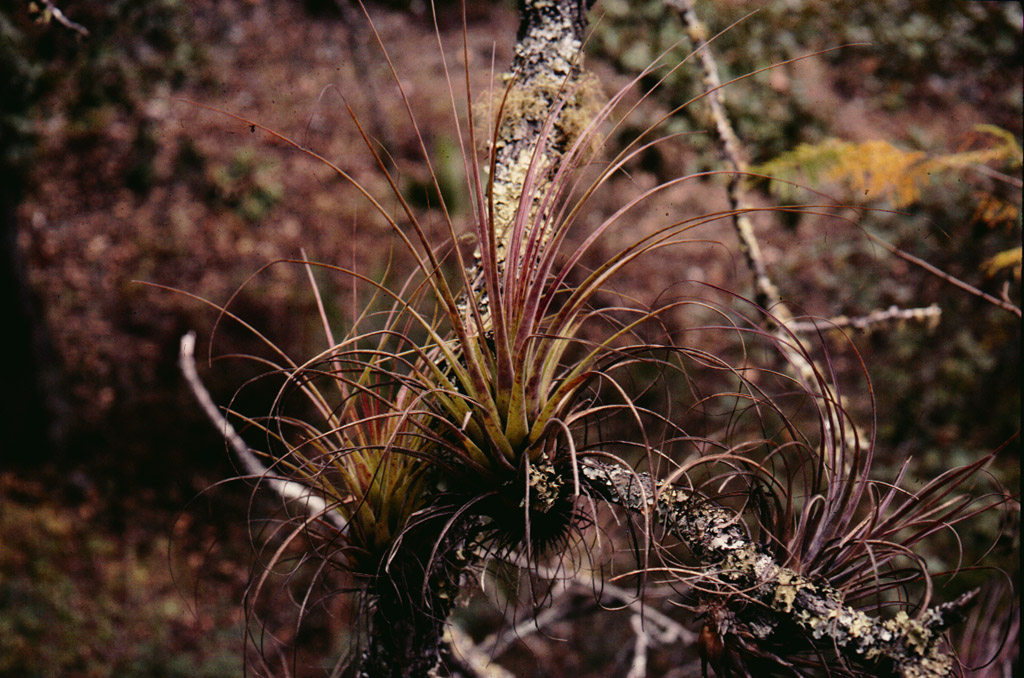 Tillandsia with inflorescence
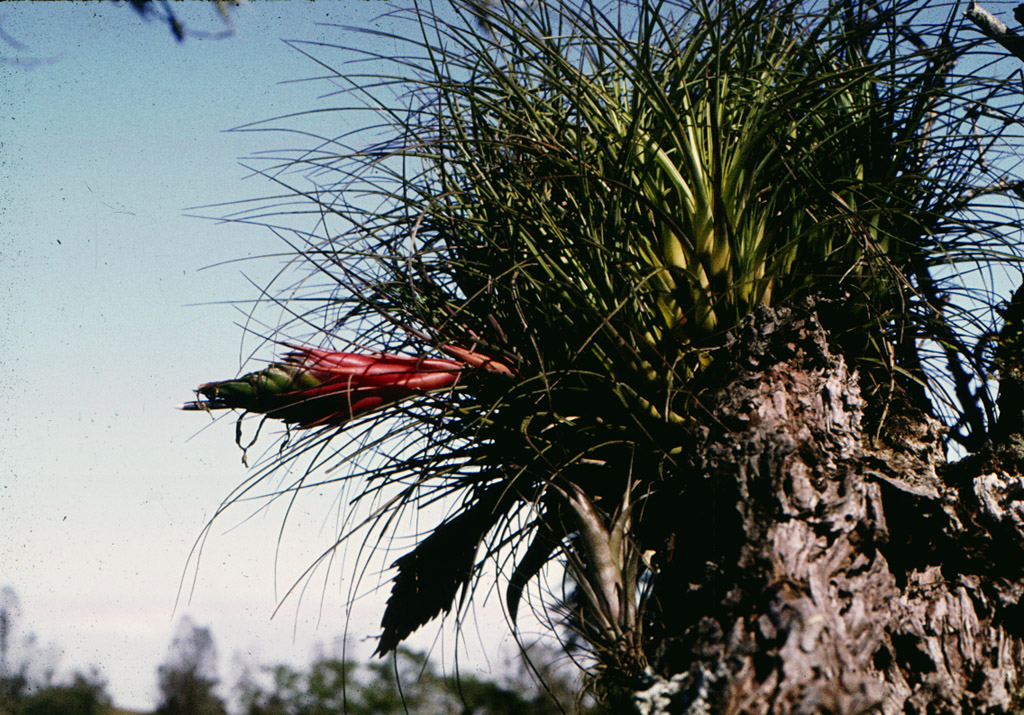 Tillandsia seeds with hairs, dispersing
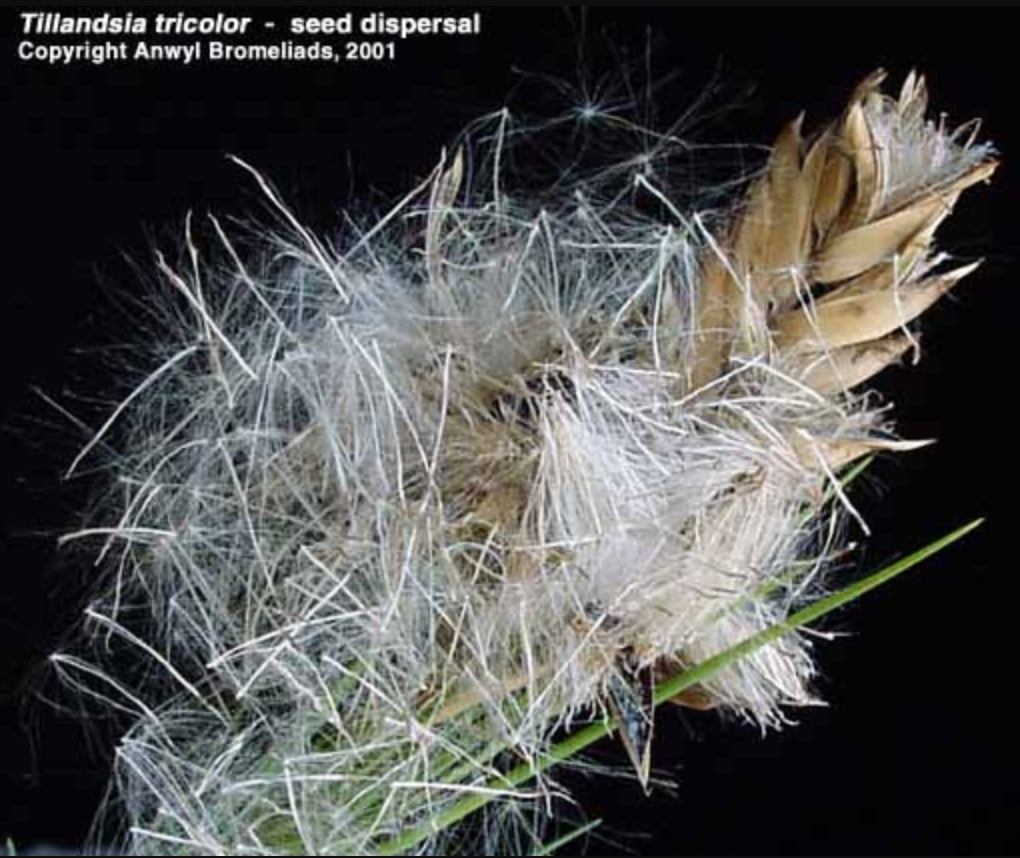 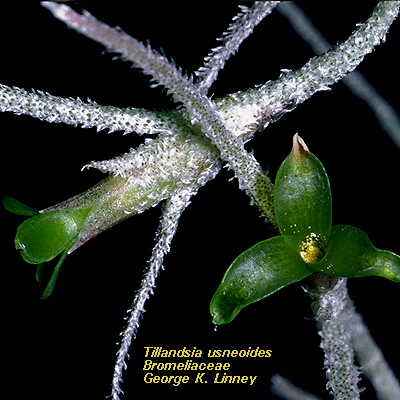 Tillandsia usneoides
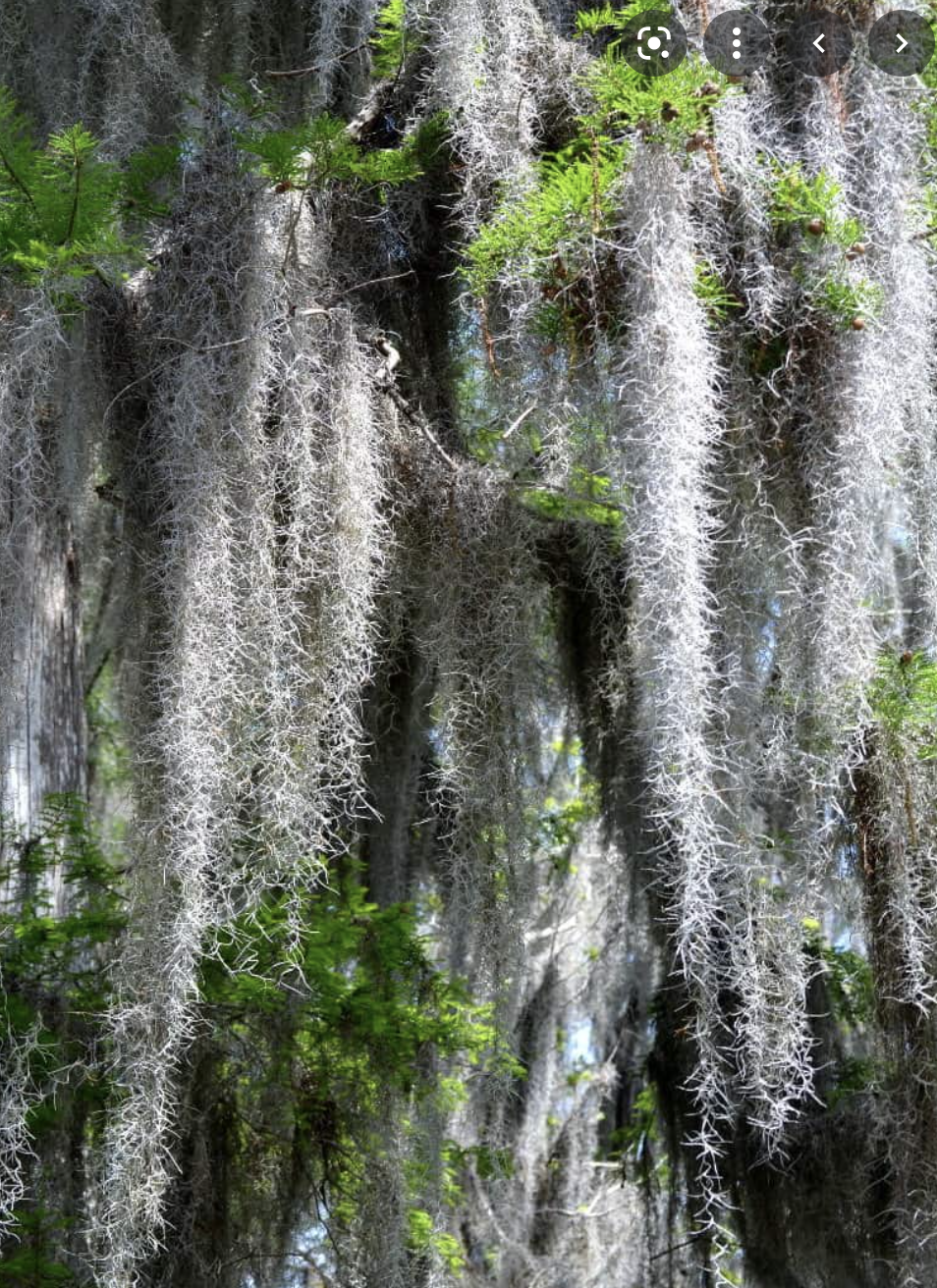 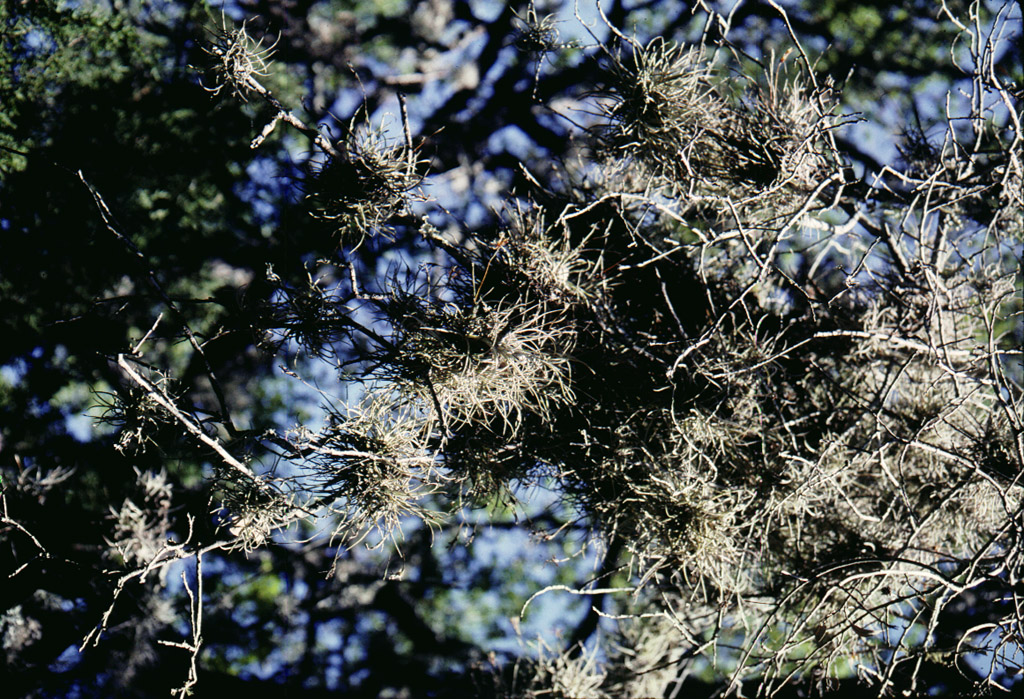 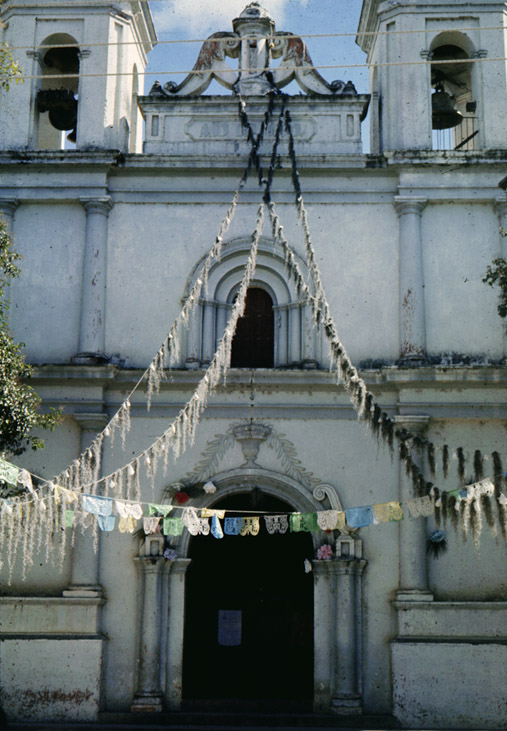 Tillandsia as decoration, Chiapas, Mexico
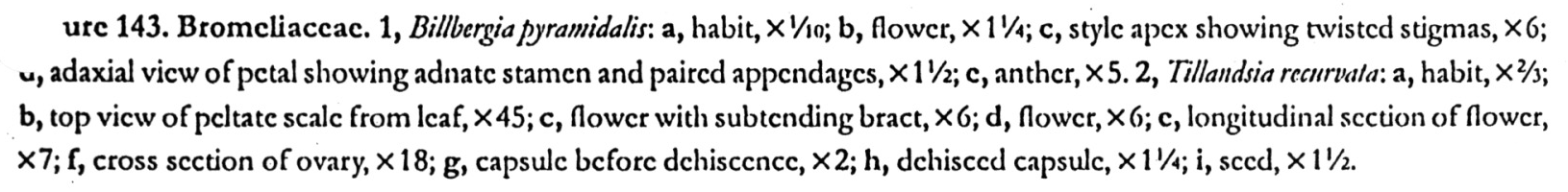 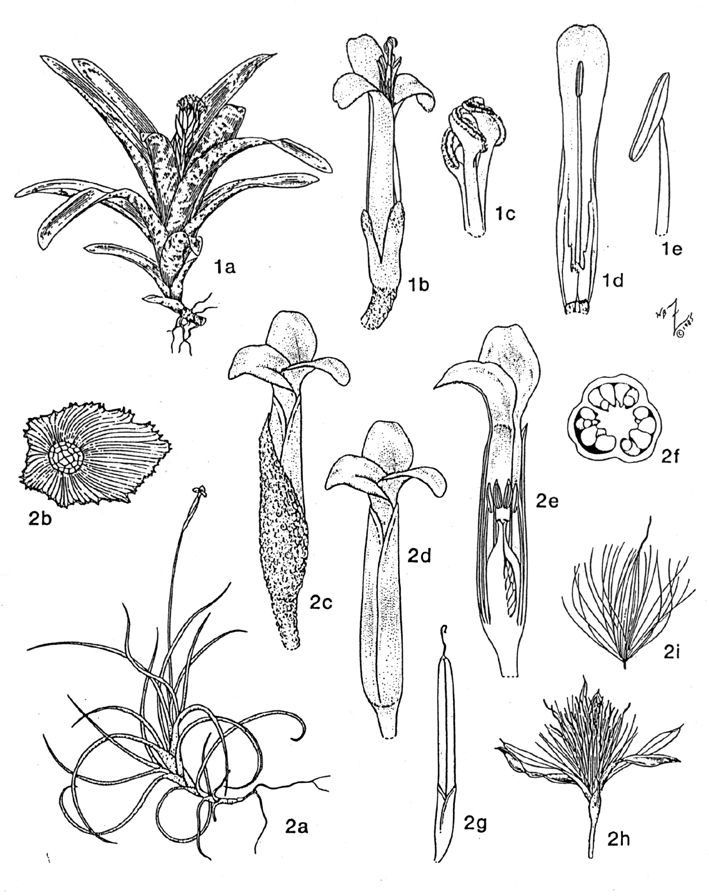 Bromelioideae
(berries)  Fig 1

(more Tillandsoideae, Fig. 2)
The pineapple - terrestrial, leaves with spines, fleshy fruits, inferior ovary, and delicious.
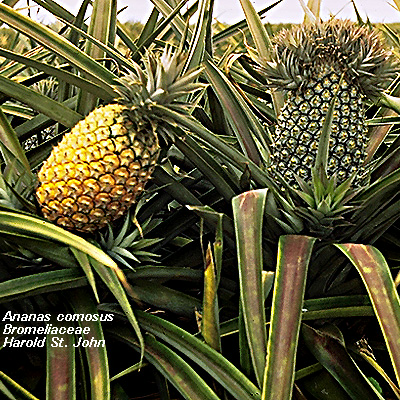 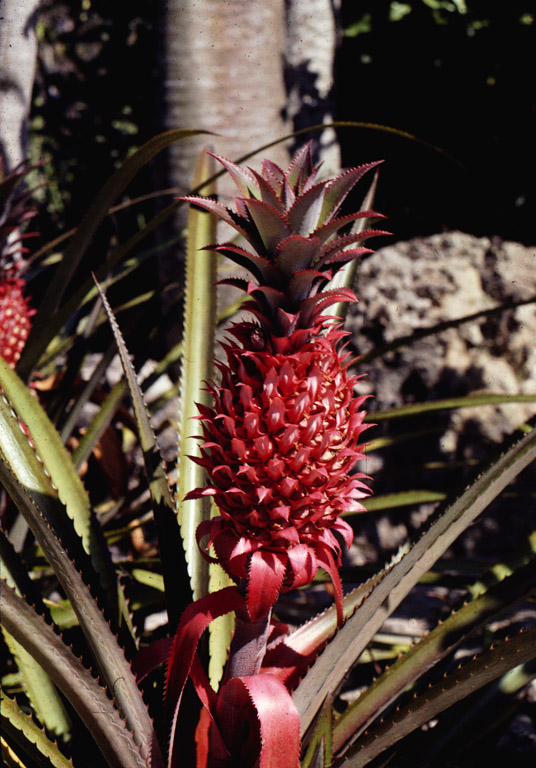 Ananas bracteatus, an ornamental
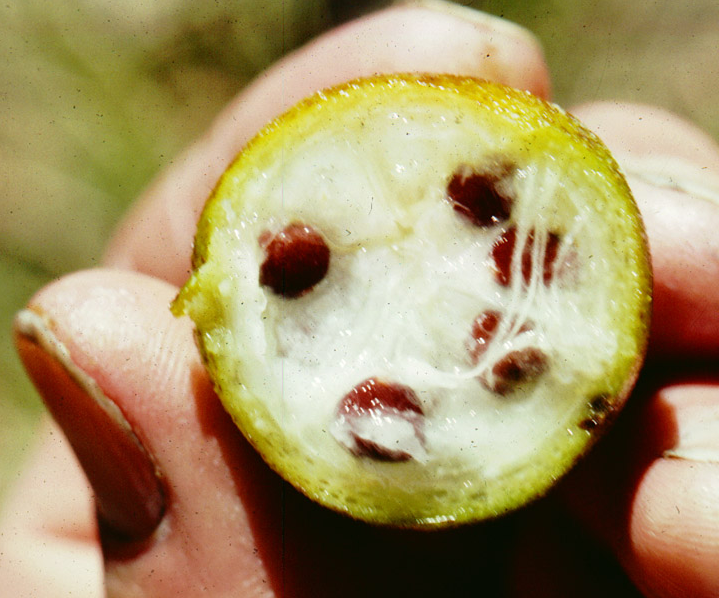 Bromelia - habit and fruiting axis
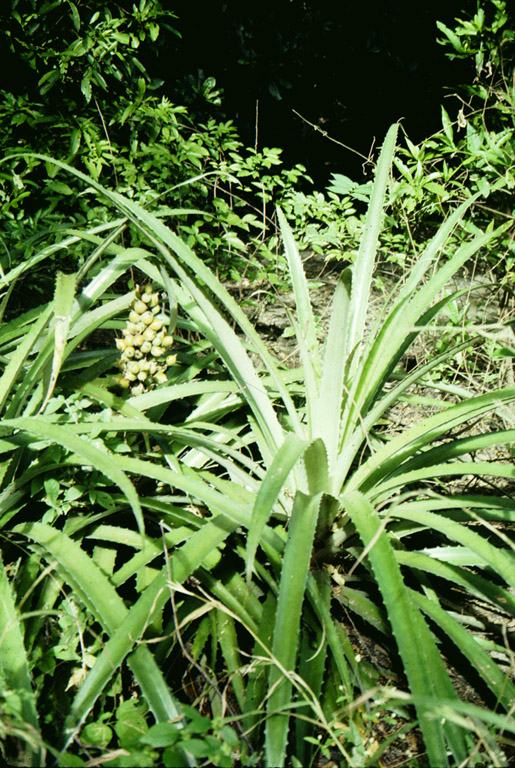 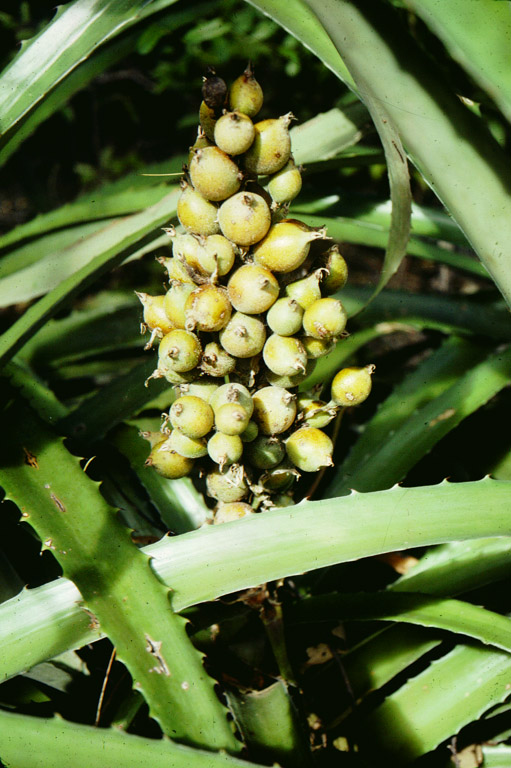 Santa Rosa, Costa Rica
Bromelia balansae
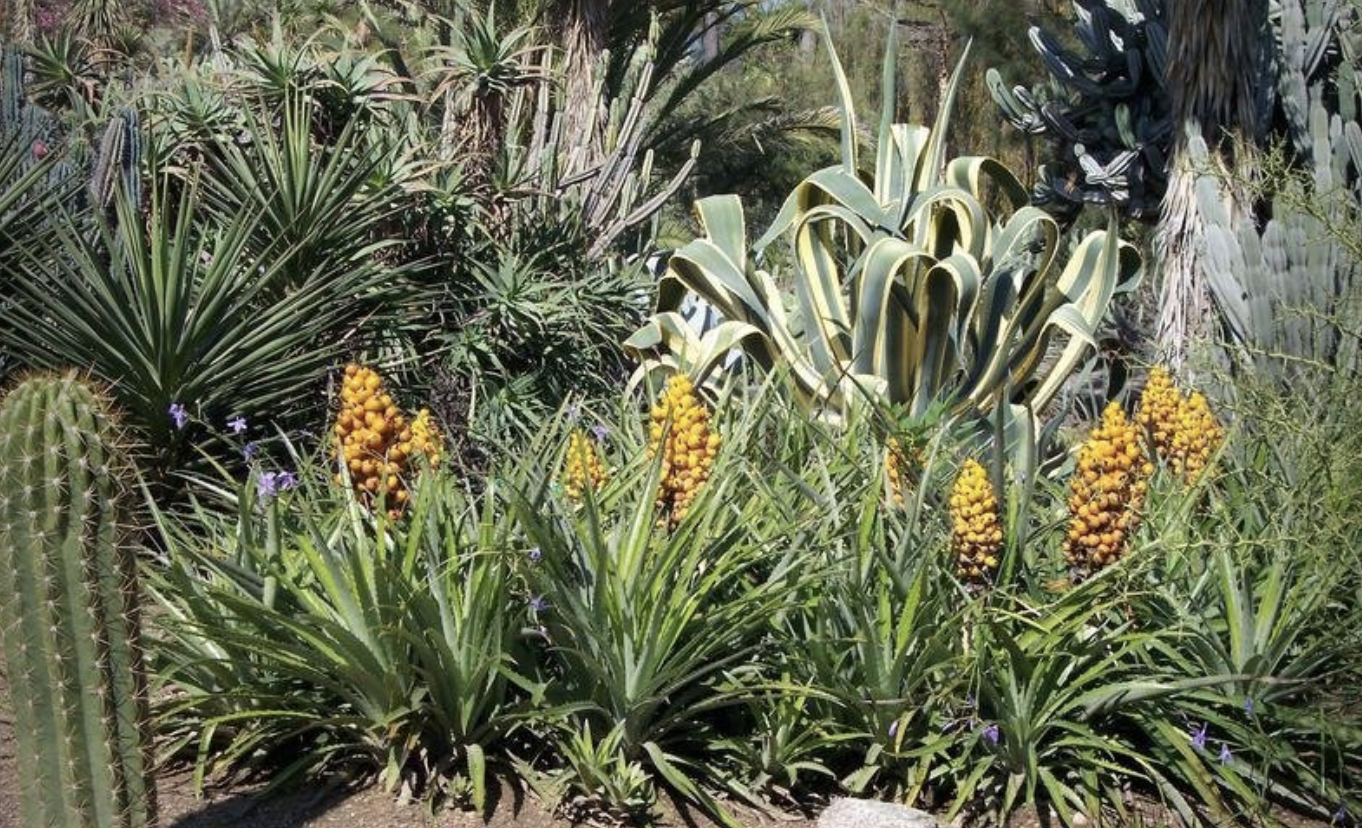 Acrocomia
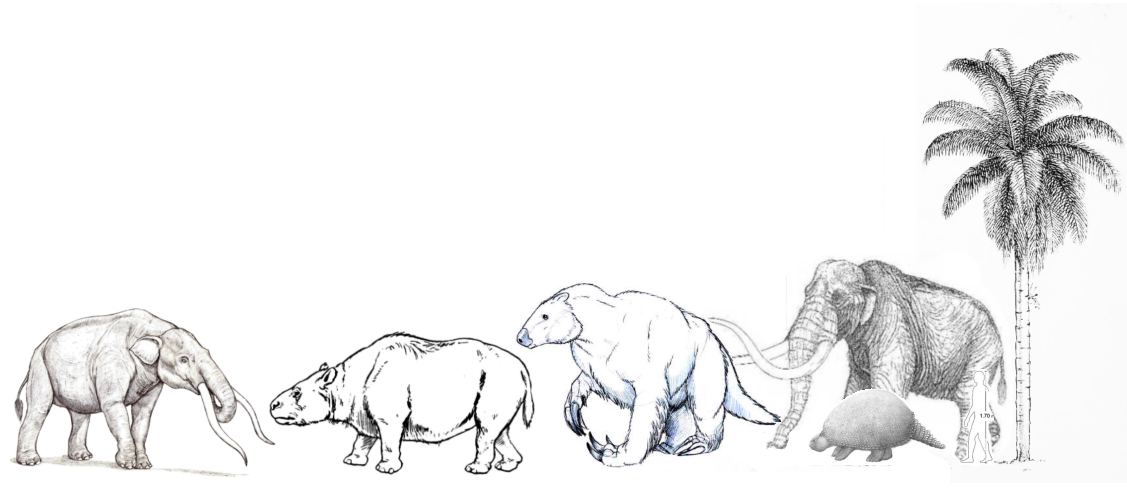 Mammuthus
Megatherium
Toxodon
Cuvieronius
Glyptodon
[Speaker Notes: From photooshop composite]
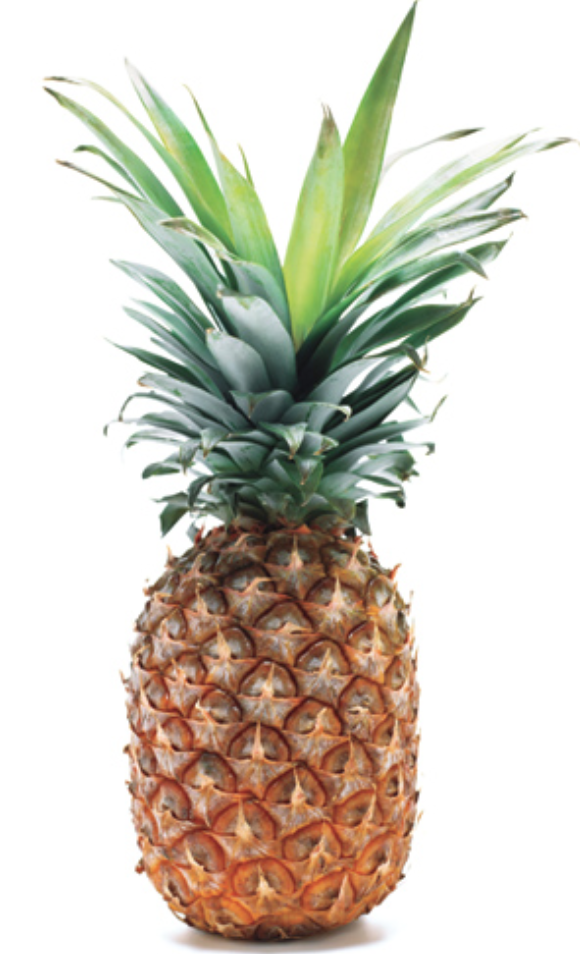 MORPHOLOGY, MOLECULES, and BIOGEOGRAPHY
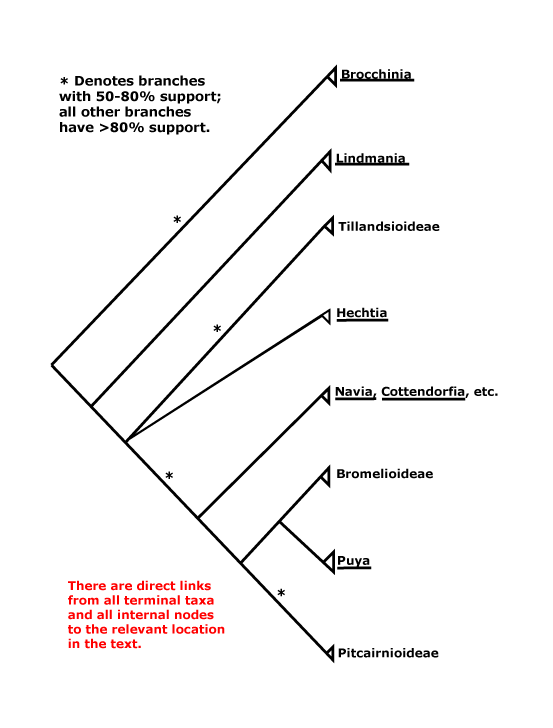 1 -superior ovary , fruits dry, seeds tailed
2 - superior ovary, fruits dry, seeds comose
3 - inferior ovary, fruits fleshy, seeds without 	appendages
1                1           2                     1            1                 3                     1                 1
Bromeliaceae: Neotropical, with the ealiest-diverging species in the Guayana Highlands
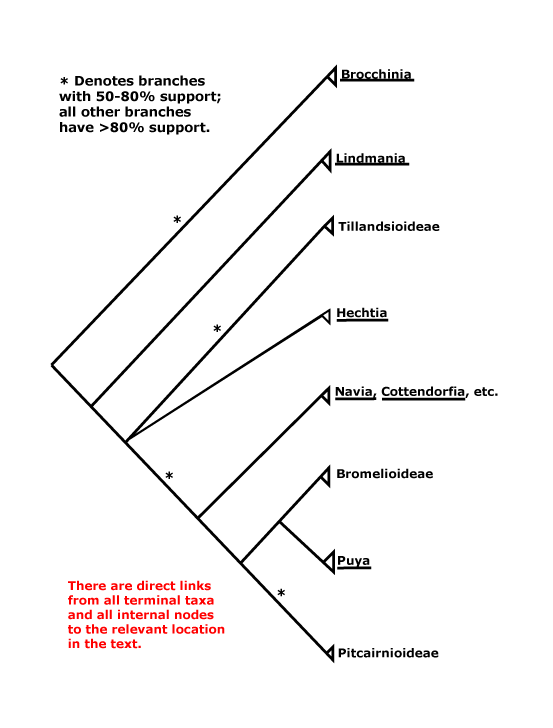 Guayana Highlands
Guayana Highlands
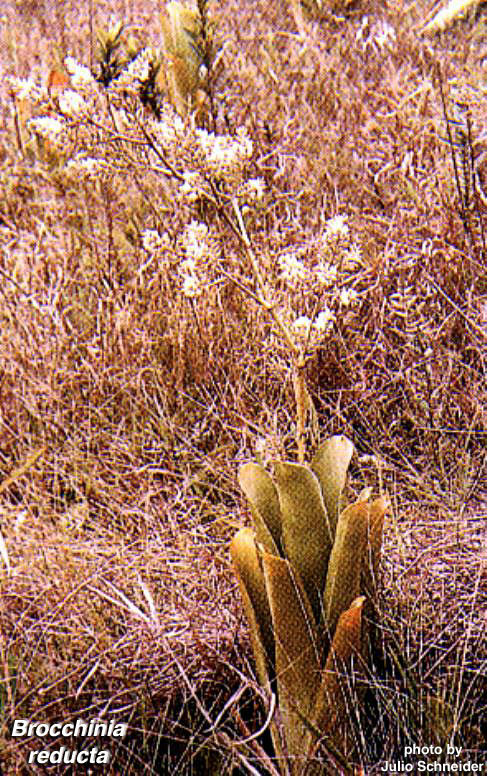 Brocchinia and Lindmania from the Guayana Highlands – the most primitive bromeliads
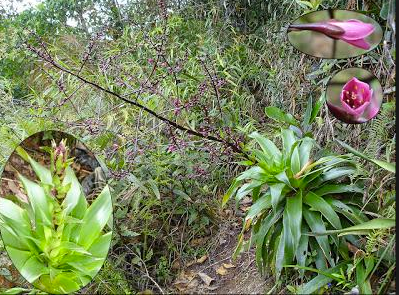 Guiana Highlands - singularly ancient, singularly isolated
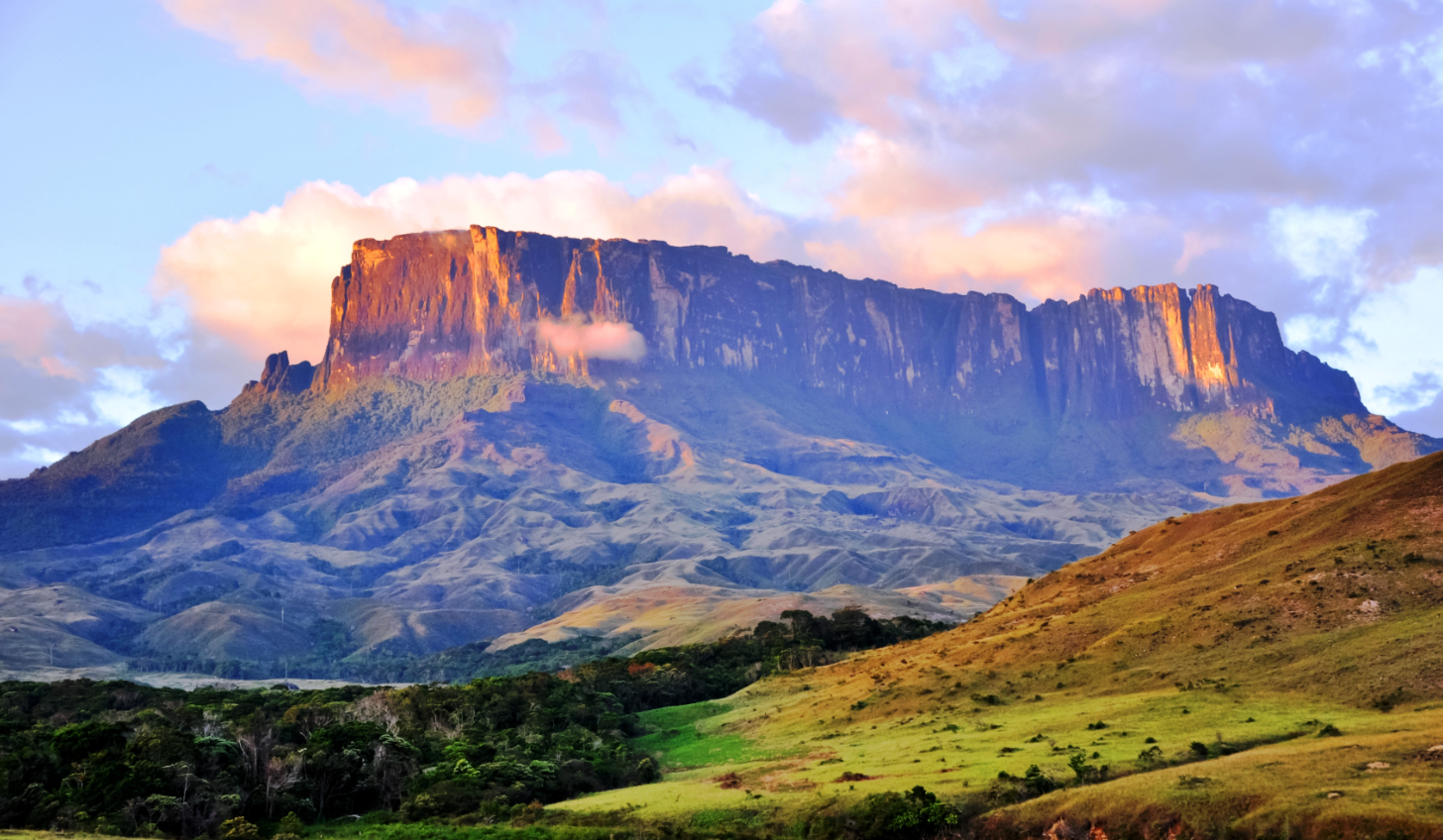 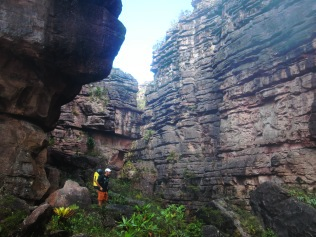 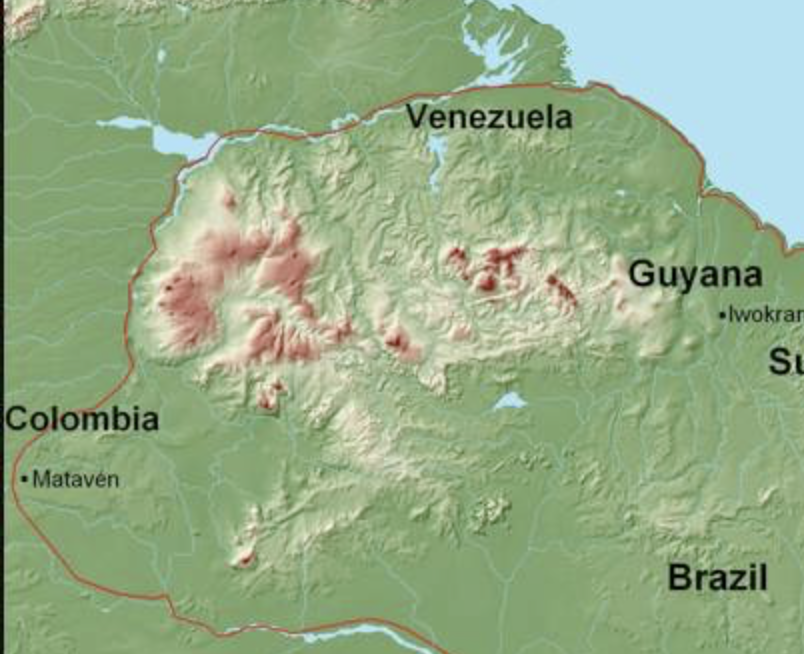 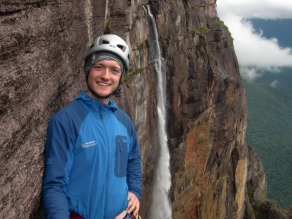 Alex Kubacki on the cliffs.
[Speaker Notes: age of the Roraima Sandstone: 1.7 gY  (santos2003.pdf)]
Bromeliaceae: Neotropical except for one species.
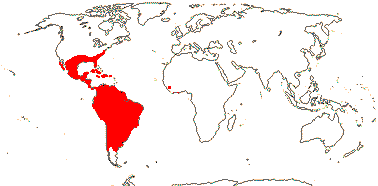 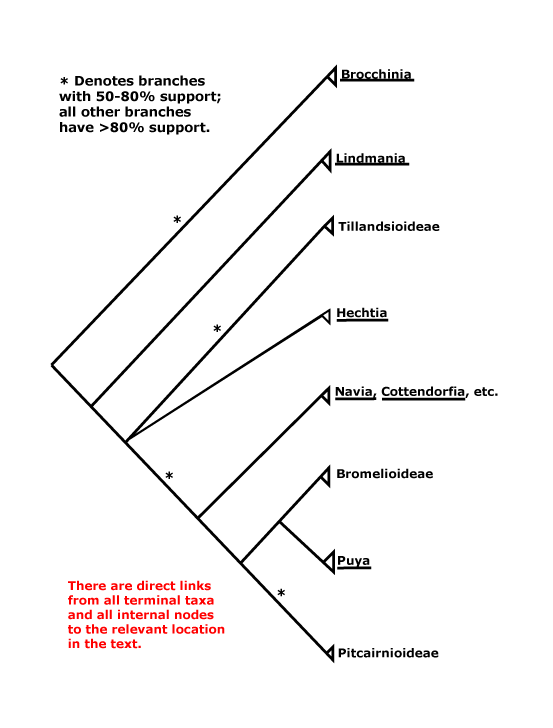 sole African species here
Guayana Highlands
Guayana Highlands
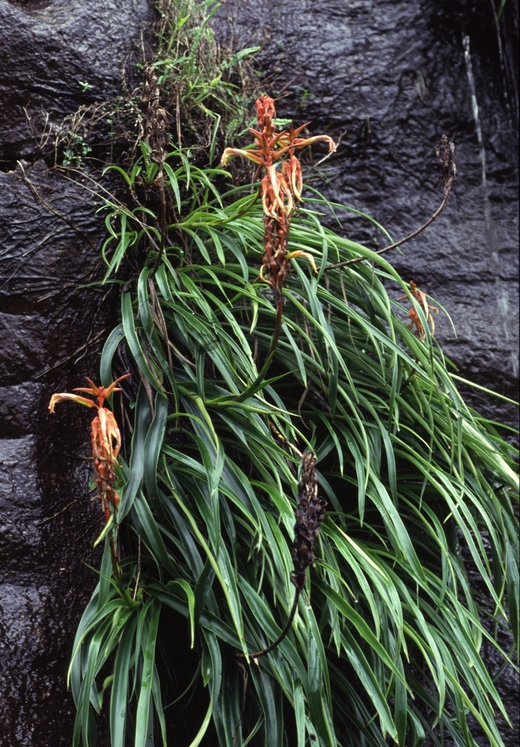 Pitcairnia feliciana from West Africa – the only Old World bromeliad
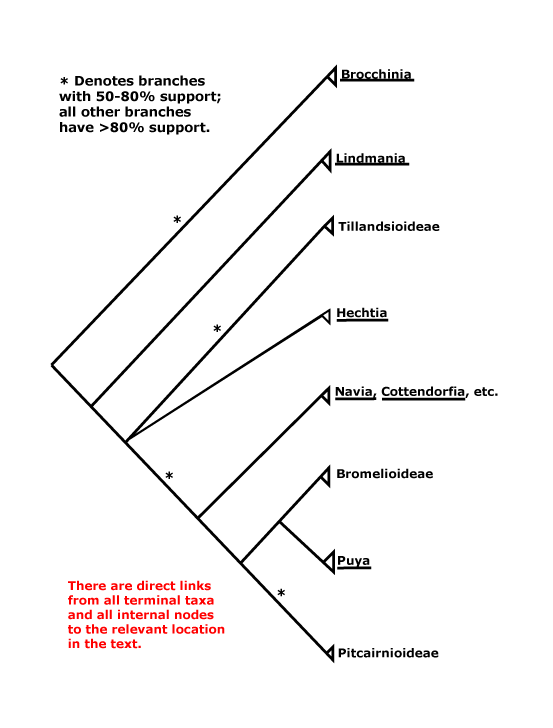 Morphological changes within the subfamily Bromelioideae
Puya
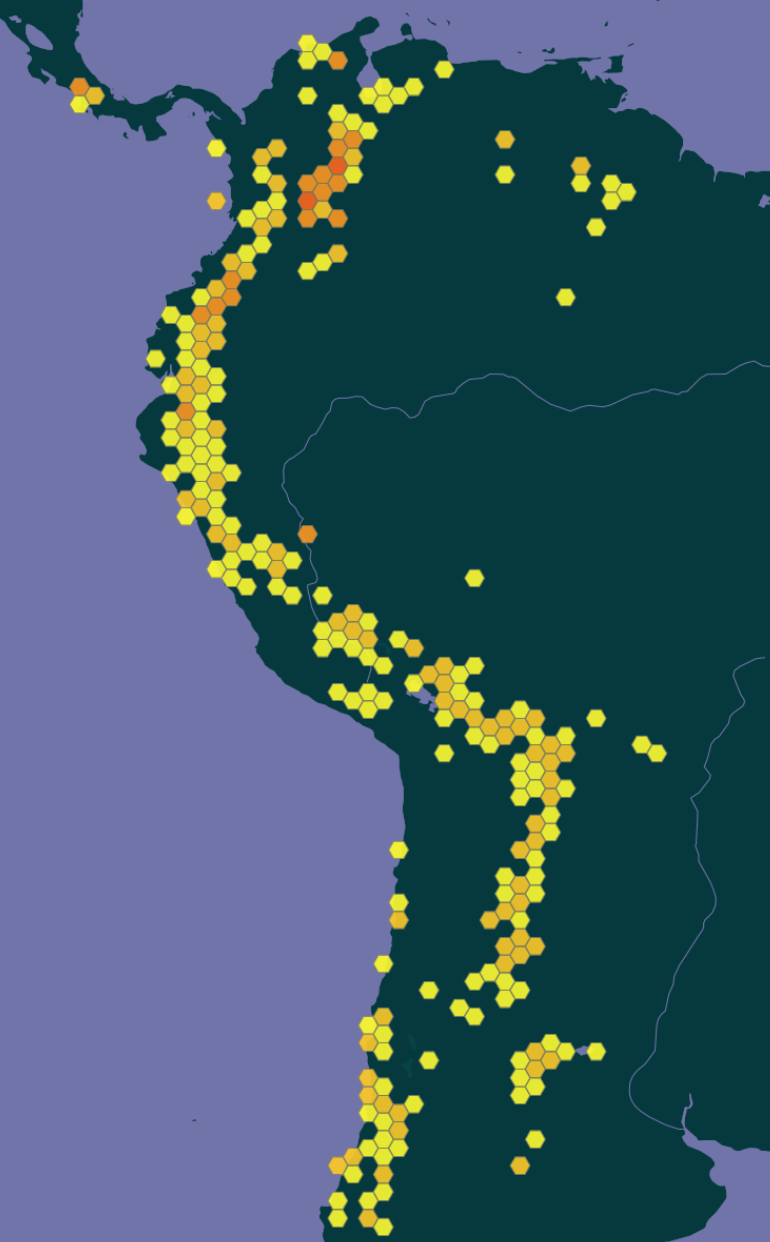 páramo bromeliad
Costa Rica
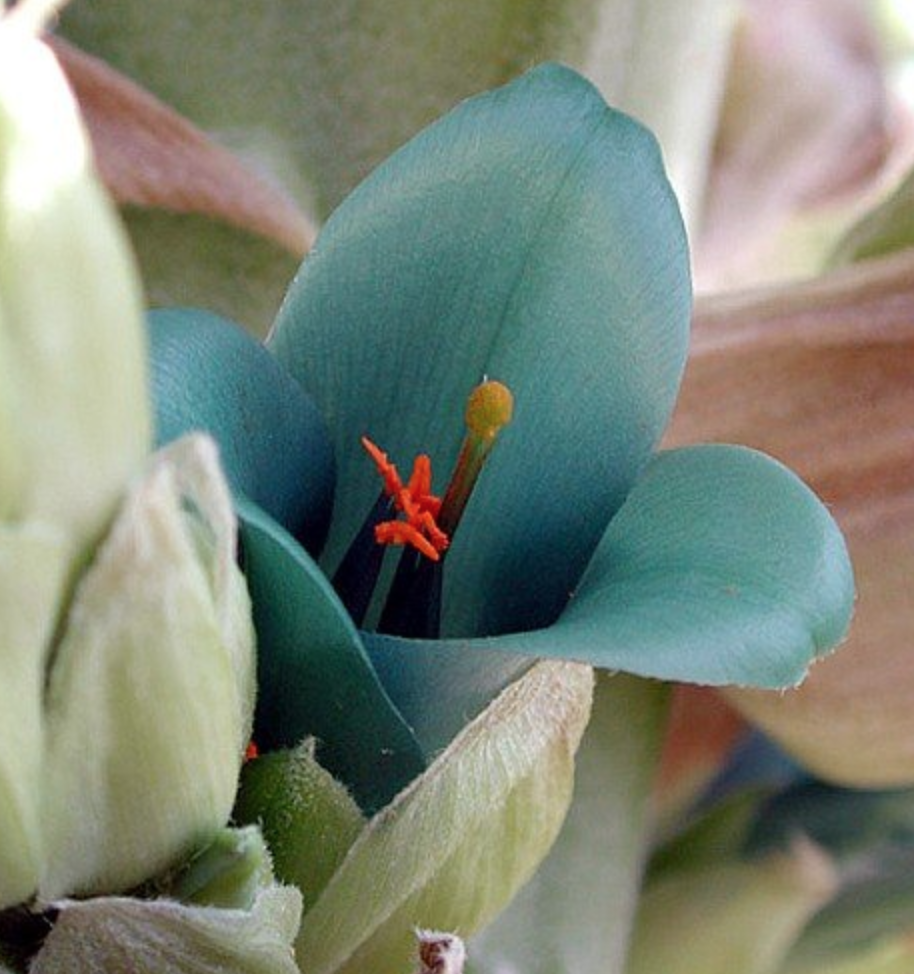 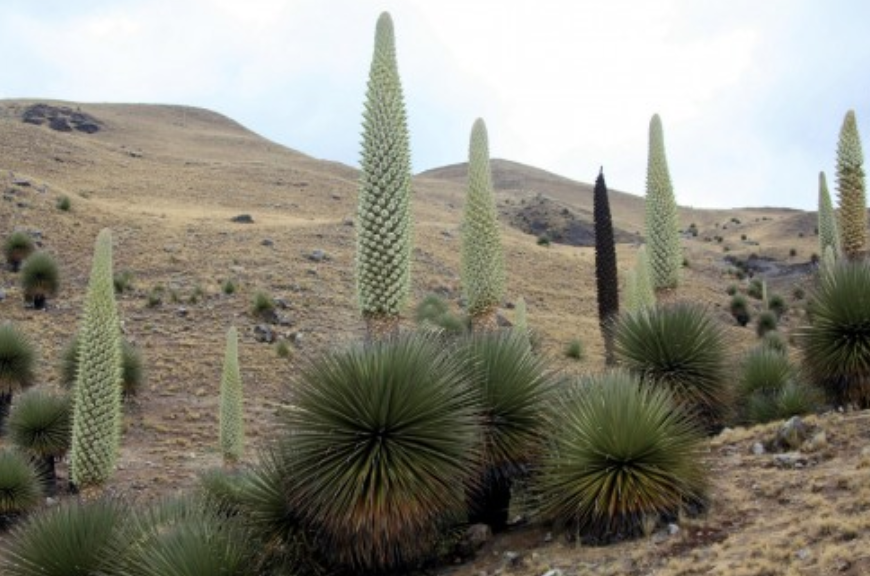 Puya
Andes-
Costa Rica
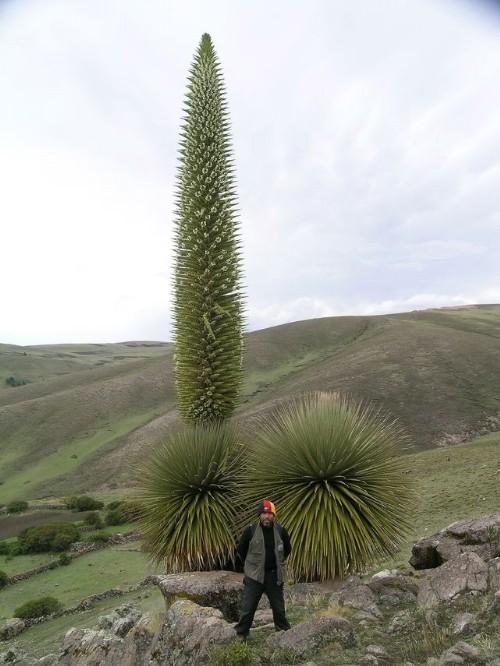 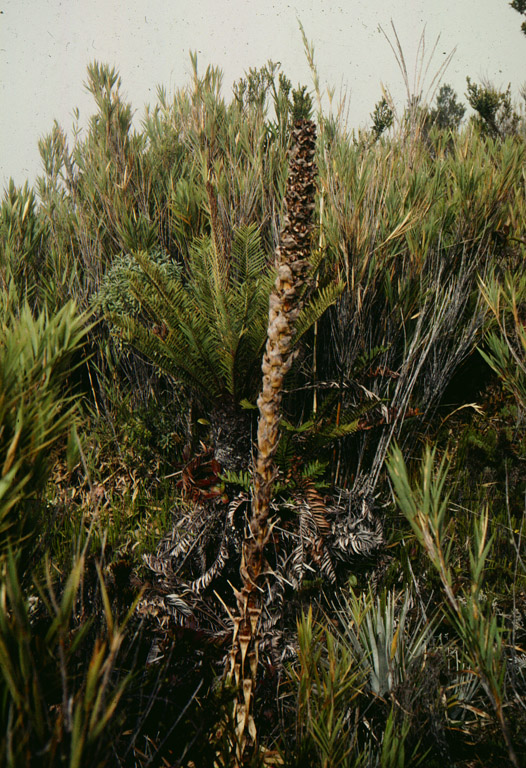 Terrestrial to epiphyte transition in the bromelioids: early events
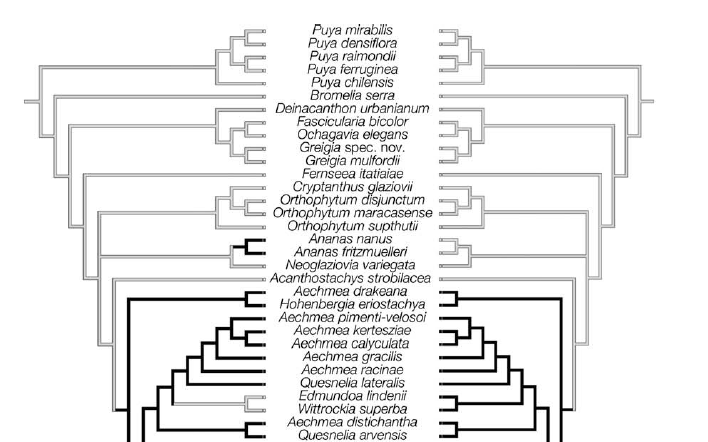 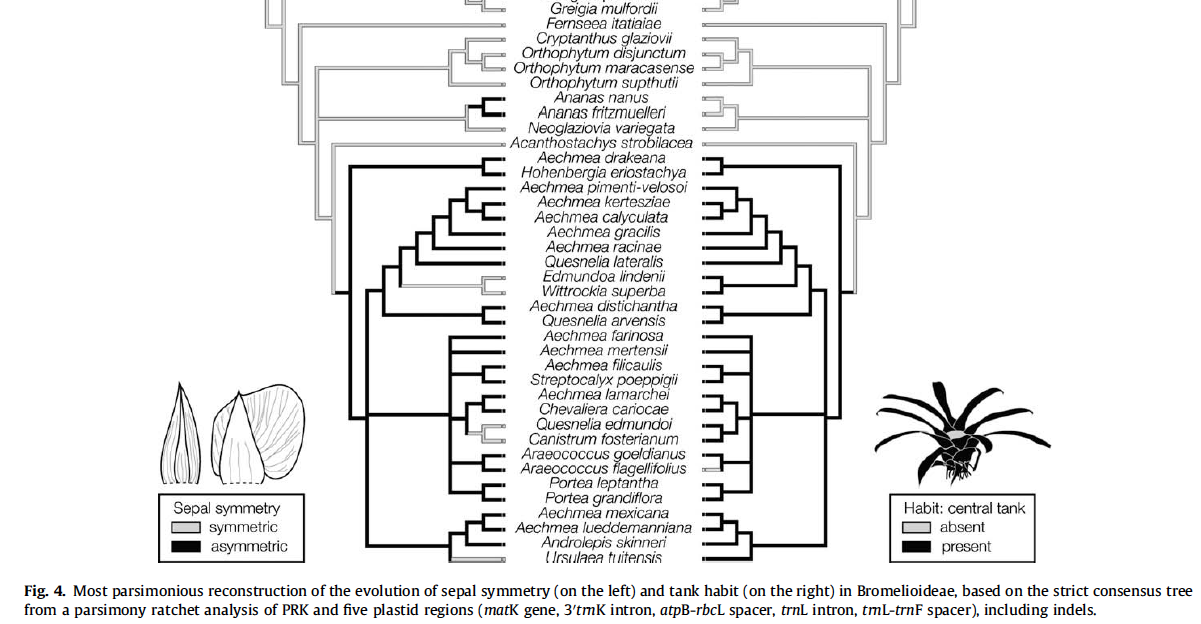 Terrestrial to epiphyte transition in the bromelioids: tank and sepal changes
[Speaker Notes: From K. Schulte et al. 2009]
Aechmaea- beautiful, artificial
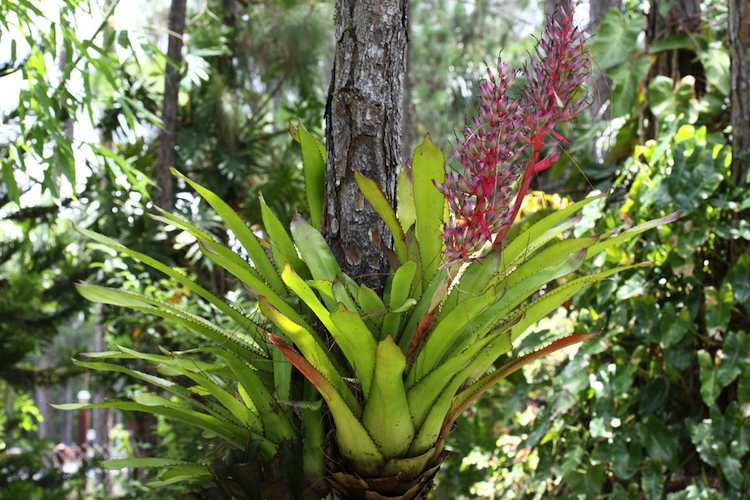 Benzing et al., 1985
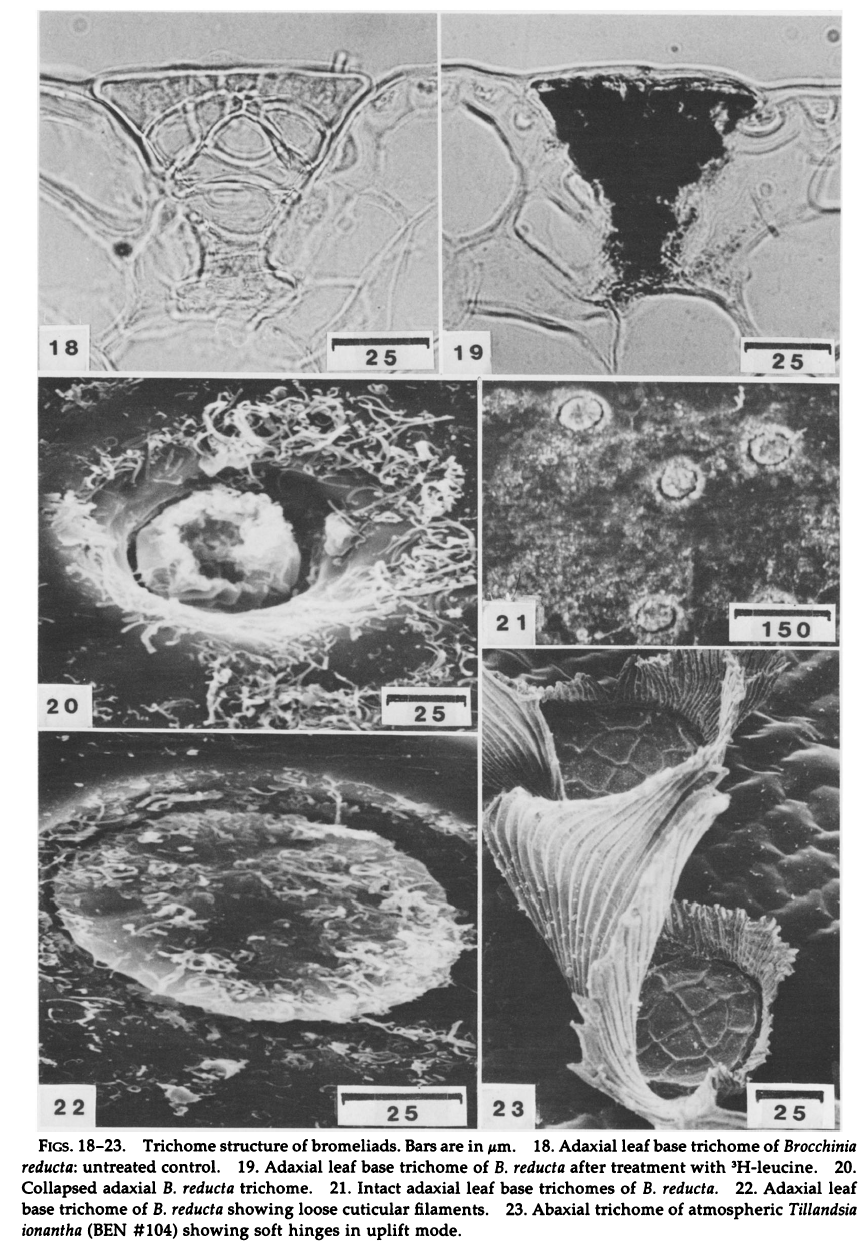 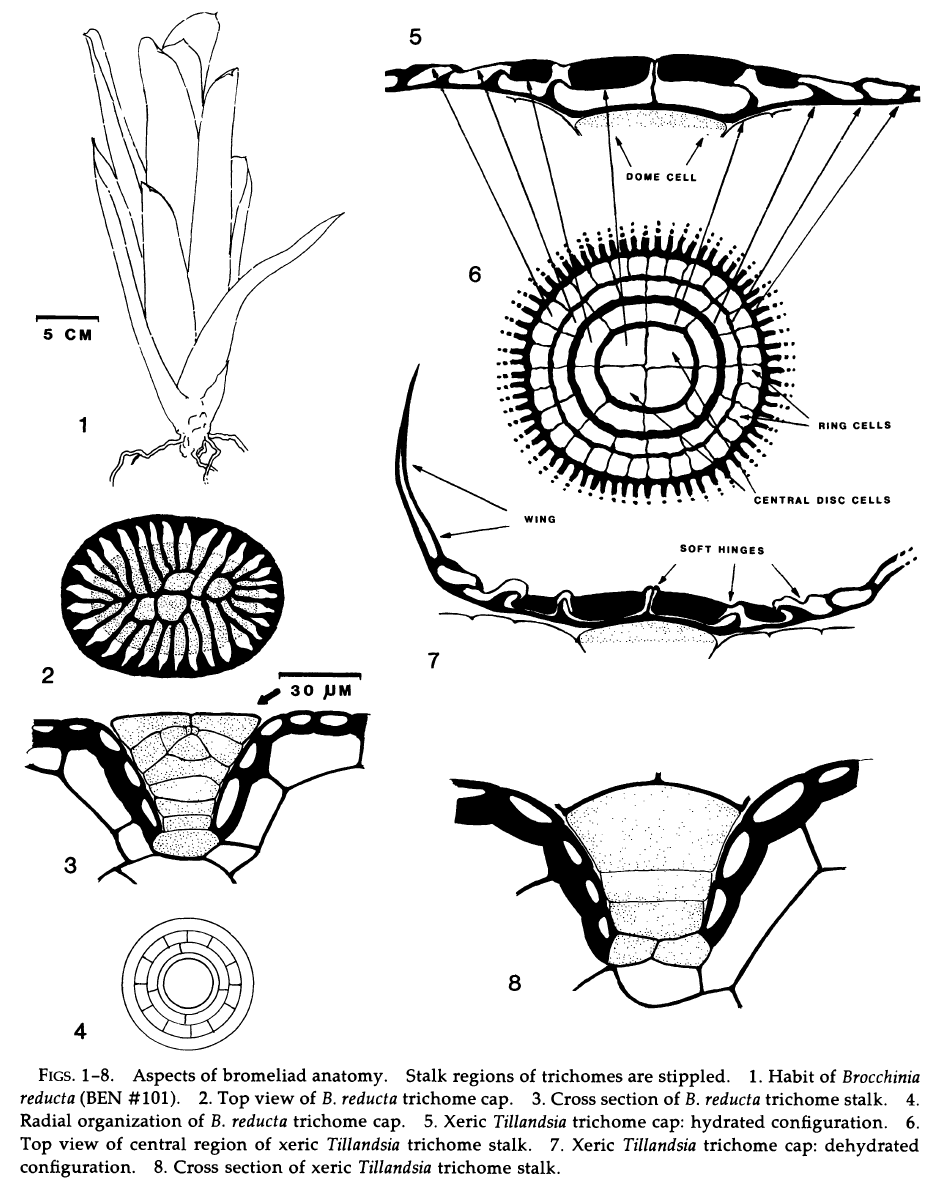 BROMELIACEAE
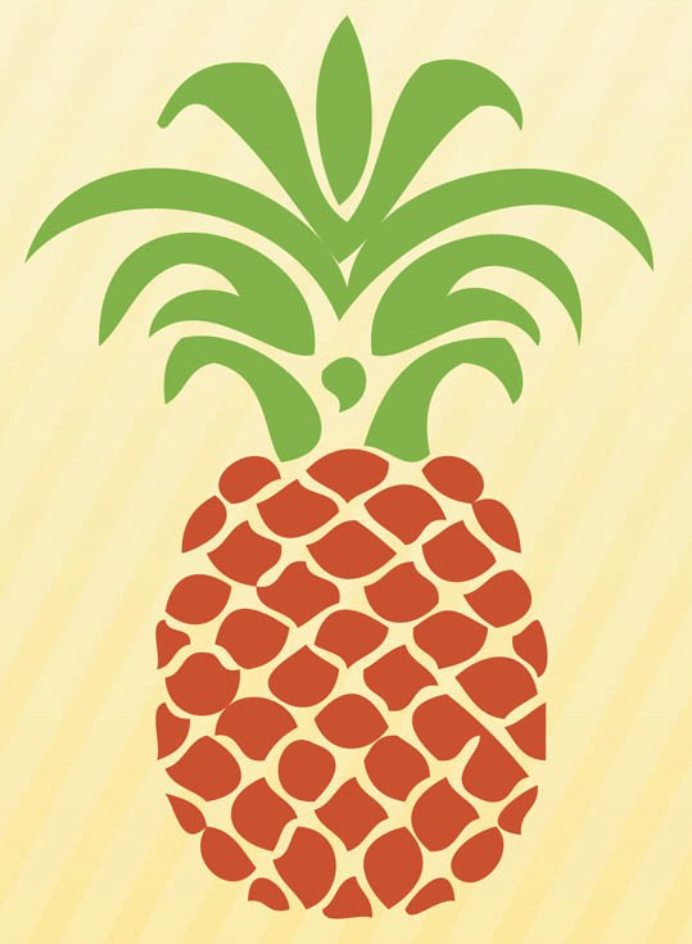 Key Characters
often epiphytic
rosette of spirally arranged leaves
short, erect axis
silica bodies
terminal spike  or panicle
brightly coloured bracts
inner tepal appendages
Bromeliads provide shelter against fire to mutualistic spiders in a fire-prone landscapeOmena et al. 2018
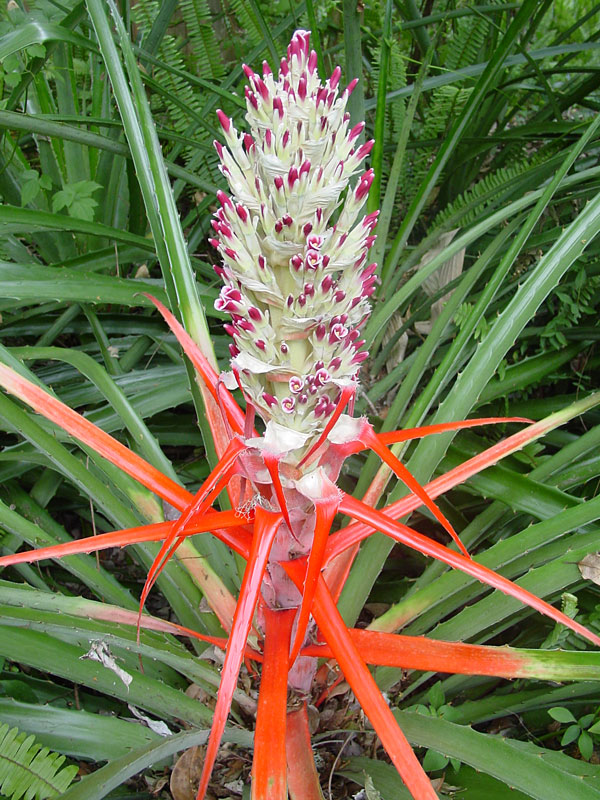 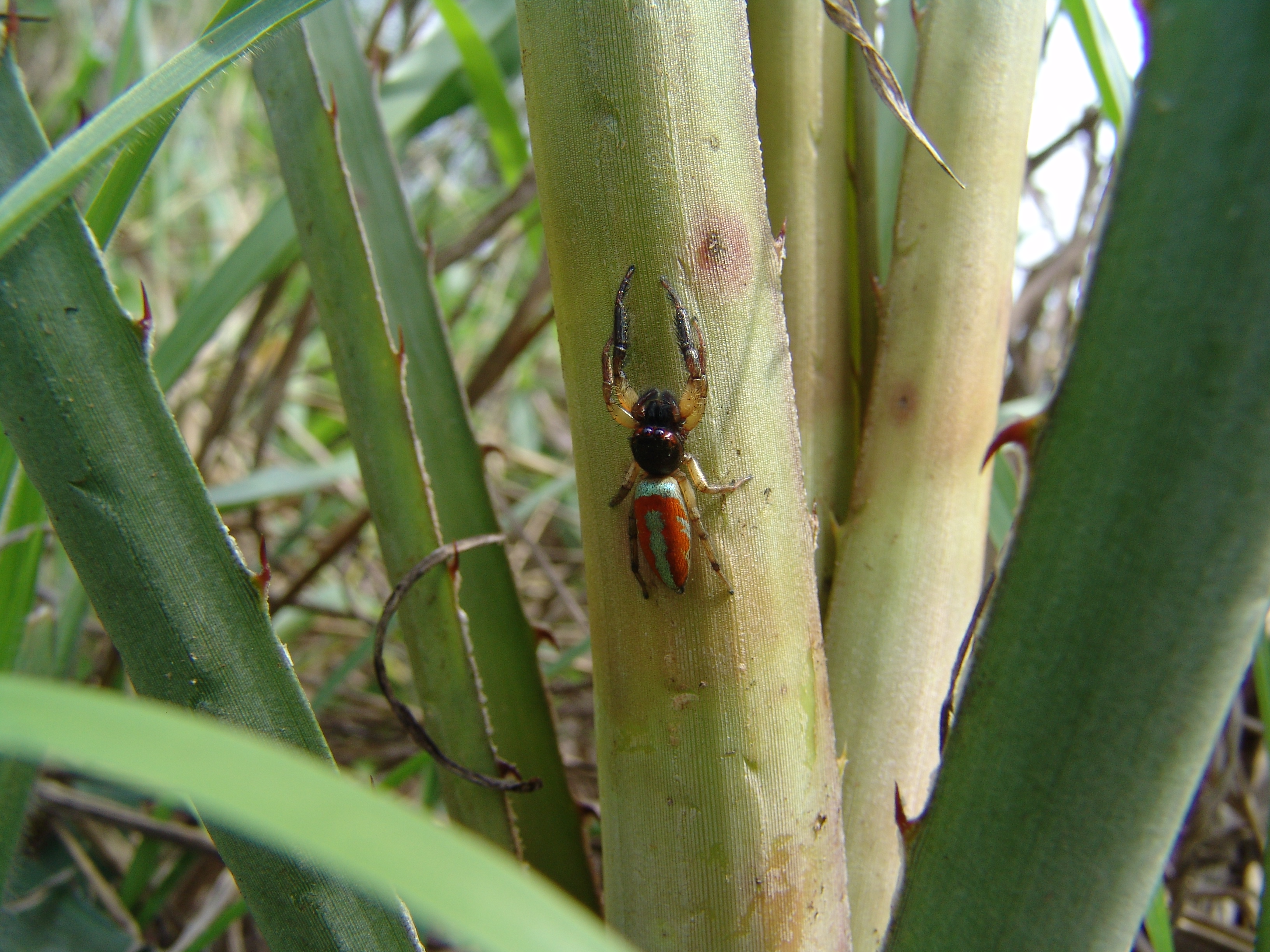 Bromelia balansae
Psecas chapoda
[Speaker Notes: Spider lives exclusively in the sheltered central rosette of this species of bromeliad. Live in the Brazilian cerrado, a savanna-like shrubby region where fires are frequent during the dry period.]
Spiders benefit bromeliads by…
Protecting them from herbivorous insects
Providing them with nutrients (specifically N) from their debris (prey carcasses, feces, etc.)
Bromeliad has specialized trichomes in the rosette for nutrient absorption 
Bromeliads with spiders produce leaves 15% longer than plants from which spiders have been excluded! Romero et al. 2006. Bromeliad-living spiders improve host plant nutrition and growth. Ecology 87(4), 803-808.
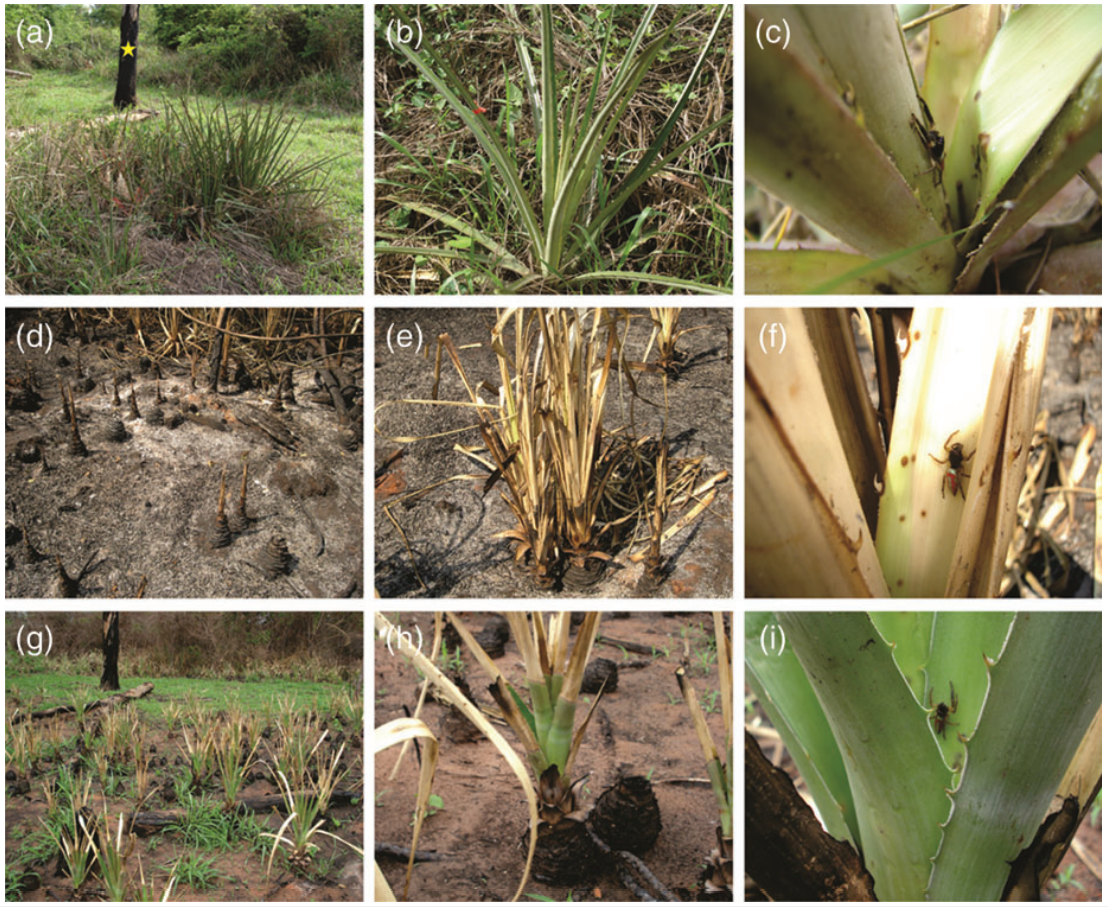 Before fire
1-day post-fire
5 months post-fire
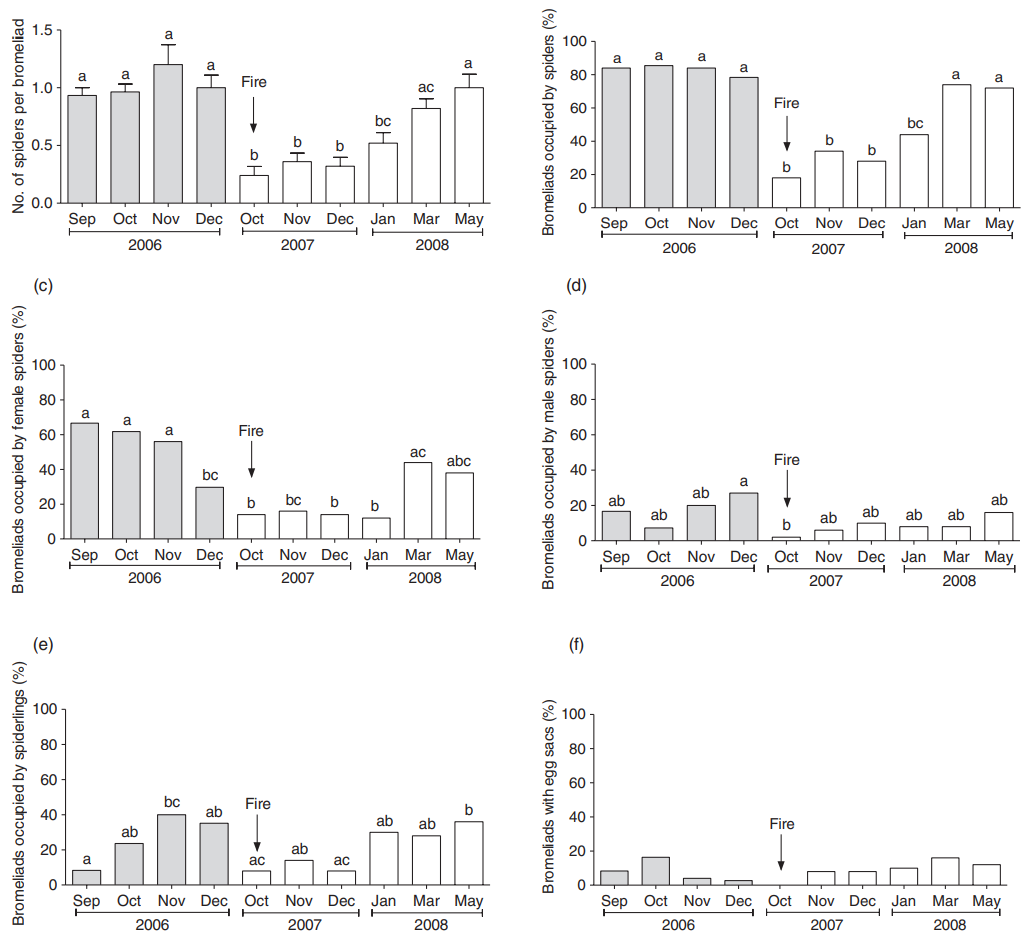 Conclusions
Bromeliad-associating spiders took ~5 months to return to pre-fire abundances (vs. 12 months for spiders that do not associate with bromeliads) (Podgaiski et al. 2013. Spider Trait Assembly Patterns and Resilience under Fire-Induced Vegetation Change in South Brazilian Grasslands. PLoS ONE 8(3): e60207.)

Bromeliad rosettes act as refugia for spiders living in fire-prone landscapes, improving their resilience
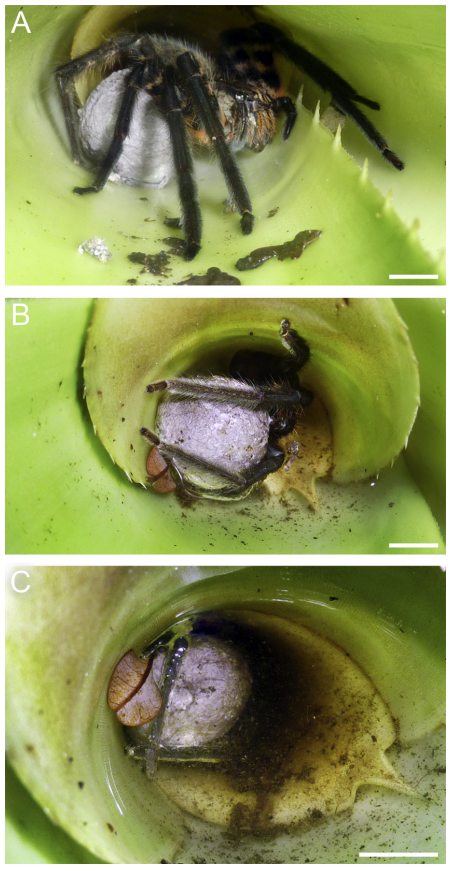 How else might spiders benefit?
When they detect predators, female Cupiennius salei (Ctenidae) dive into the bromeliad’s water tank with their egg sac.
Henaut et al. 2018. An arboreal spider protects its offspring by diving into the water of tank bromeliads. Comptus Rendus Biologies 341, 196-199.
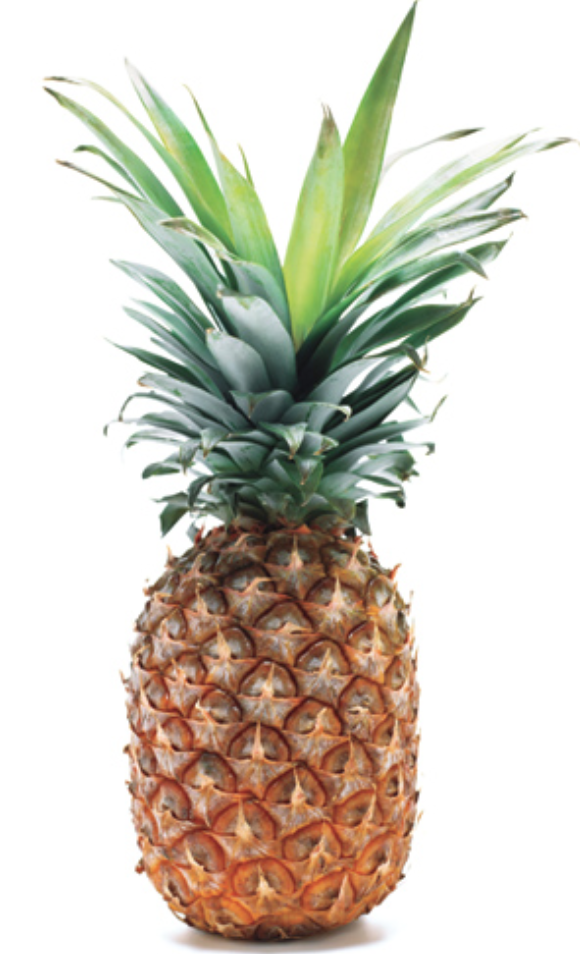 THE END
fffff
Bromeliaceae – key characters
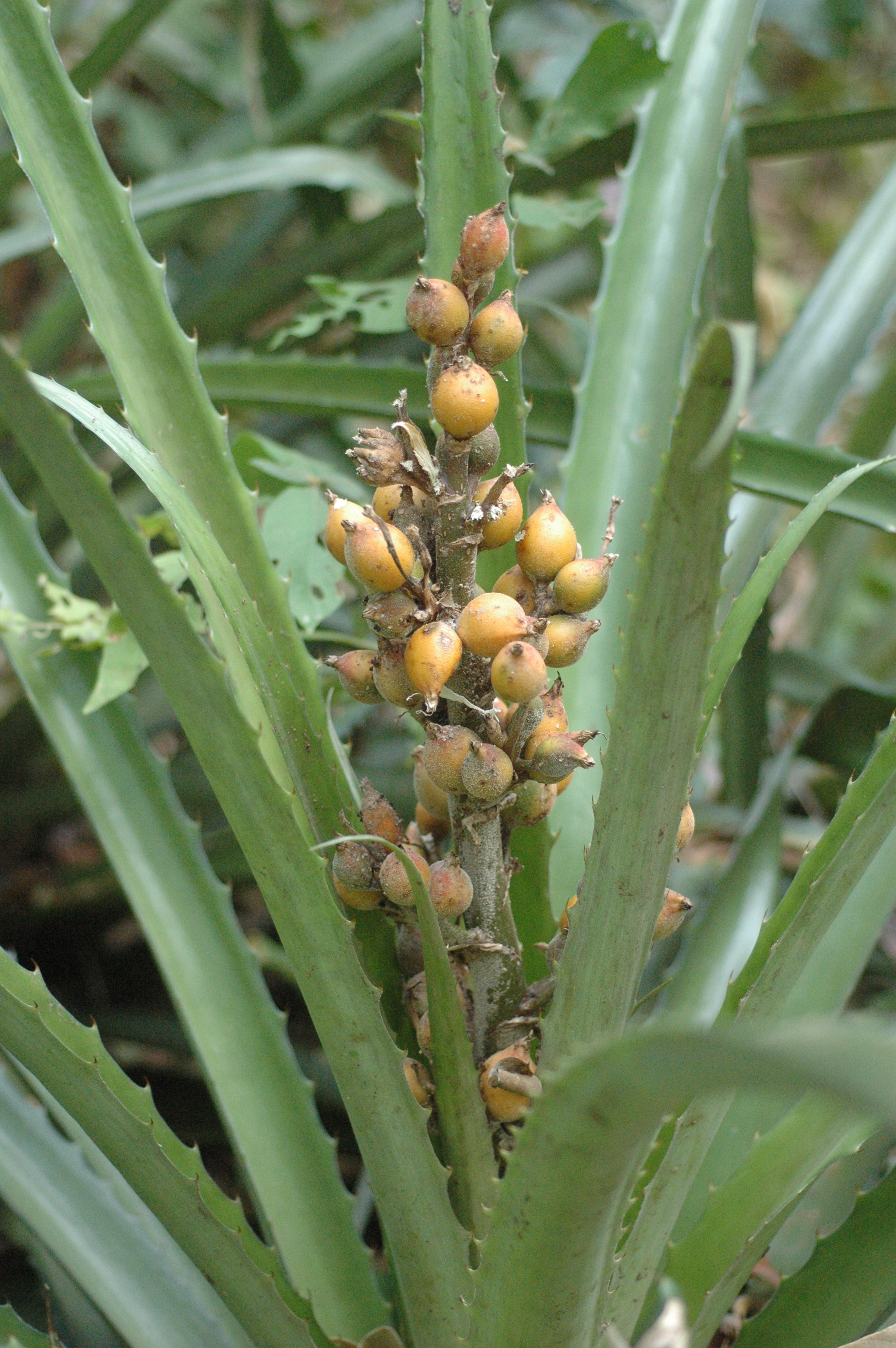 Rosette architecture
Short internodes
Broad leaf-bases
Peltate scales
Unspecialized monocot flowers
Multiple origins of crassulacean acid metabolism in the Bromeliaceae
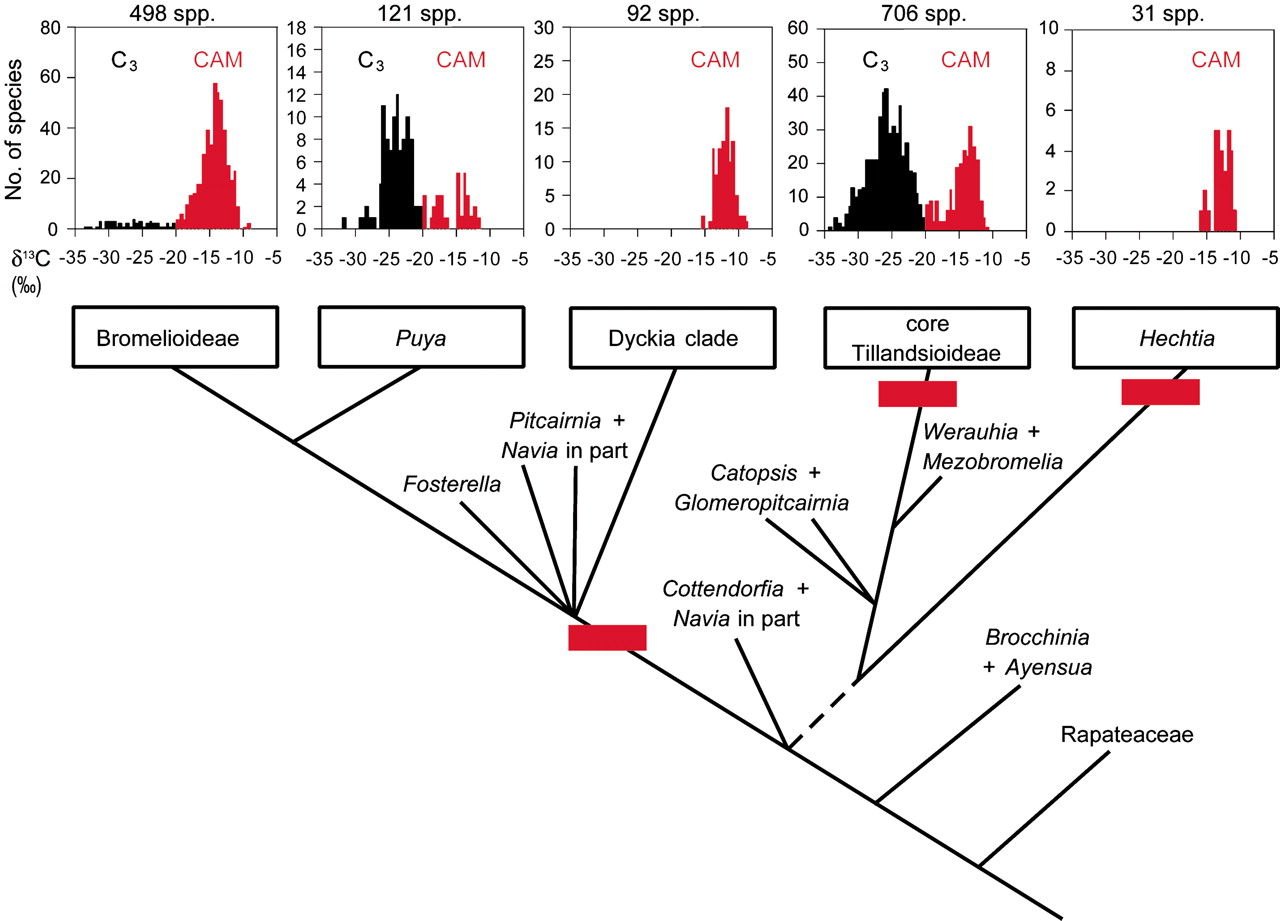 [Speaker Notes: Crayn2004.pdfCrayn, D.M., Winter, K. and Smith, J.A.C., 2004. Multiple origins of crassulacean acid metabolism and the epiphytic habit in the Neotropical family Bromeliaceae. Proceedings of the National Academy of Sciences of the United States of America, 101(10), pp.3703-3708.]